ΤμήμαΒρεφονηπιακών και Παιδικών Σταθμών
Εισηγητρια
Βανδωρου βαρβαρα
(Προϊσταμενη τμηματοσ)
Προσχολική ηλικία
Η βρεφονηπιακή ηλικία είναι μια θαυμάσια και σημαντική περίοδος για την ανάπτυξη και την εξέλιξη του παιδιού. Το παιδί αναπτύσσει την αυτογνωσία του, εξερευνά την αυτονομία του και αποκτά αυτοπεποίθηση. Χειρίζεται με αδεξιότητα την τάση αυτονομίας του και οι αυτονομιστικές αυτές τάσεις θυμίζουν την κρίση της εφηβικής ηλικίας γι'αυτό και ονομάζεται «πρώτη εφηβεία». Αρχίζει να μεταπλάθει τον εξωτερικό κόσμο σε εσωτερικό.
Προσχολική ηλικία
Με αυτά τα χαρακτηριστικά κρατώντας στα μικροσκοπικά του χεράκια τις βαλίτσες του γεμάτες διάθεση για να γνωρίσει τον εαυτό του και τον κόσμο μας χτυπά την πόρτα του παιδικού σταθμού. Ο παιδικός σταθμός προσφέρεται για καλλιέργεια και ανάπτυξη και κοινωνικοποίηση των παιδιών.
Δυναμικότητα Σταθμών 2018-2019
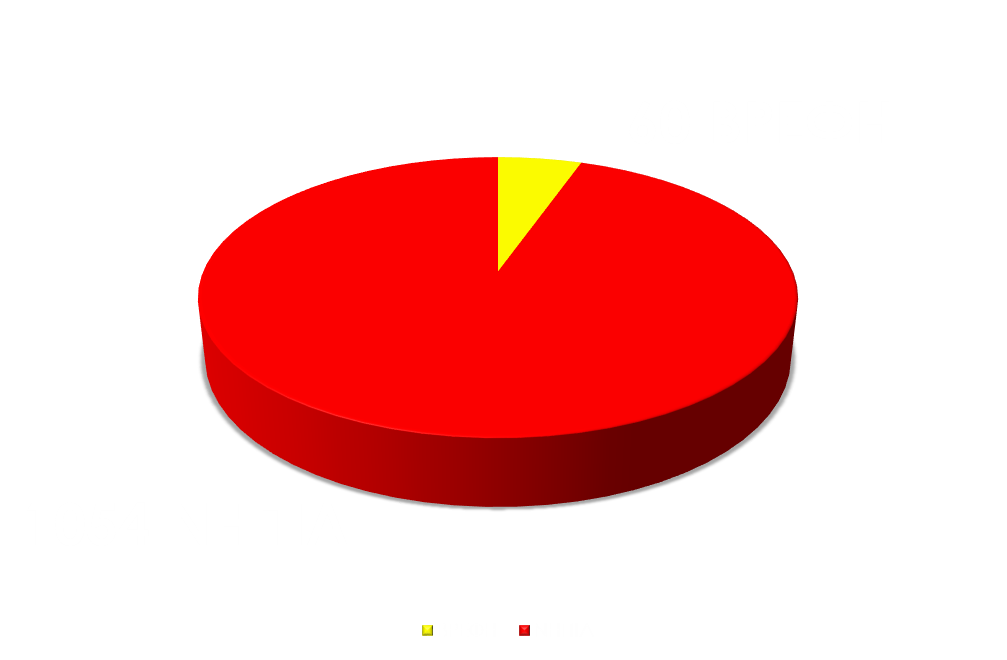 Βρέφη 
(ηλικίας 8 μηνών έως 30 μηνών)
Νήπια 
(ηλικίας 2,5 χρονών έως την εγγραφή τους στο Νηπιαγωγείο)
Οι σταθμοί καλύπτουν γεωγραφικά όλη τη πόλης
3 
Βρεφονηπιακοί Σταθμοί
13 
Παιδικοί 
Σταθμοί
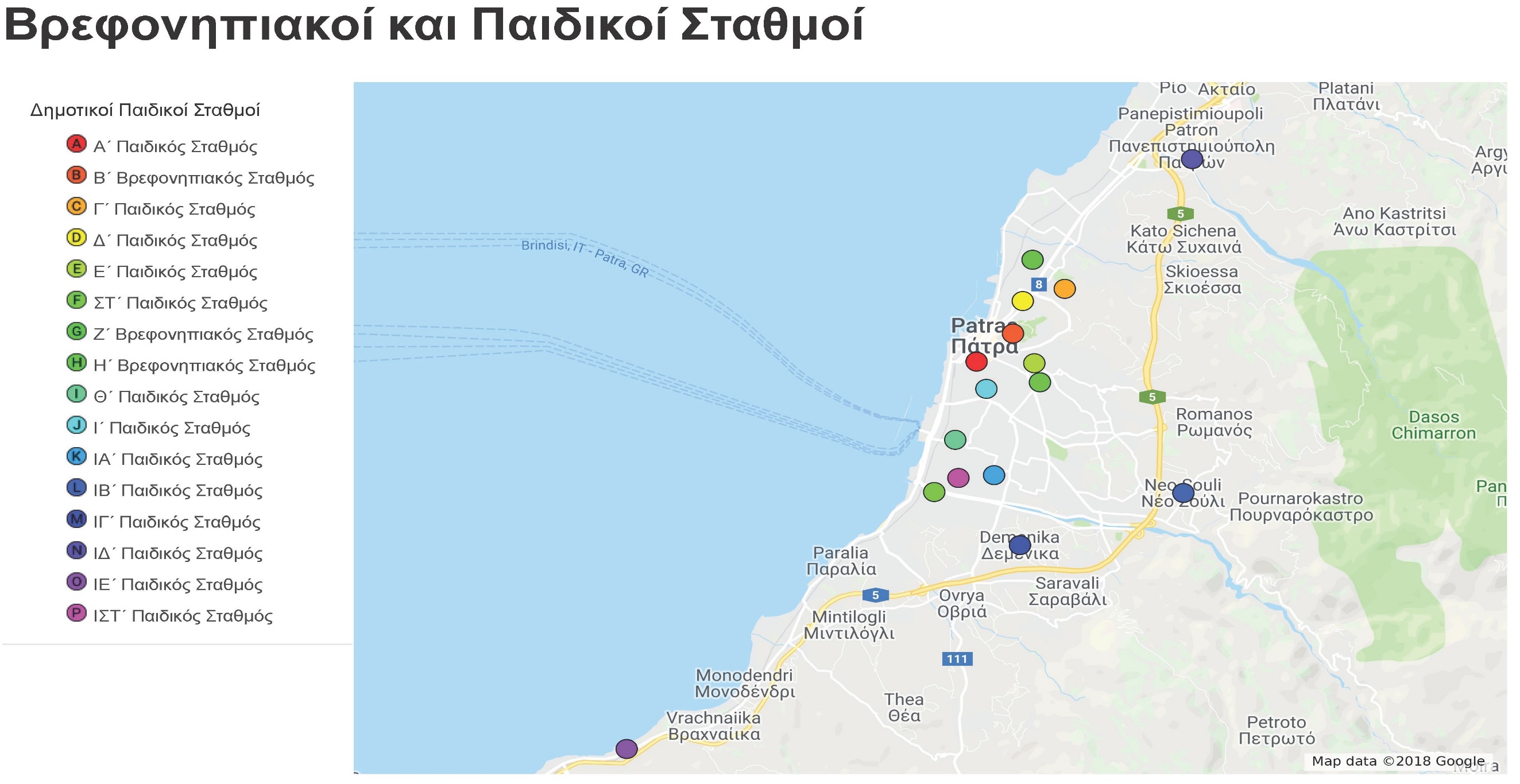 A΄ Δημοτικός Παιδικός Σταθμός
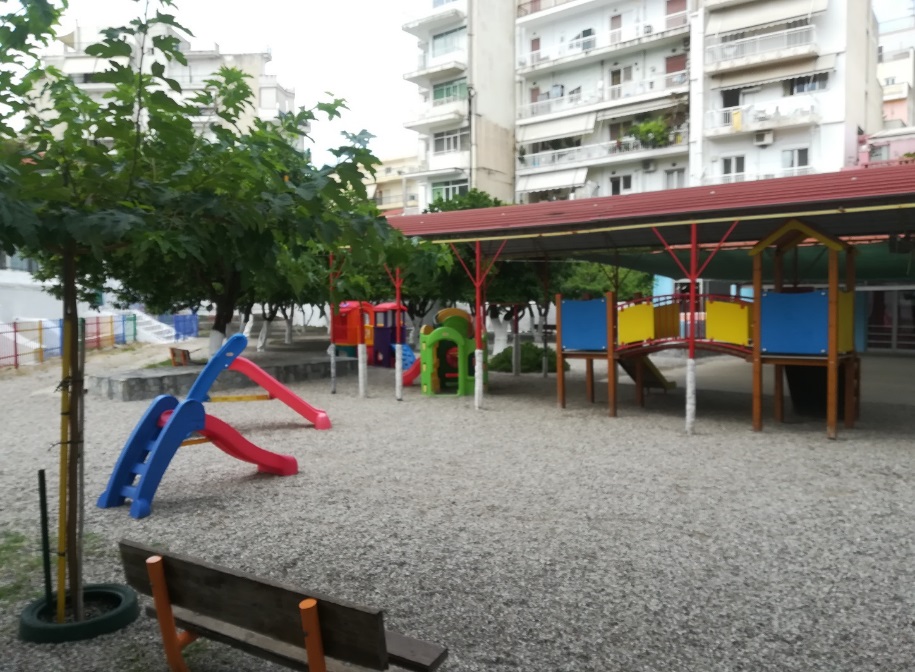 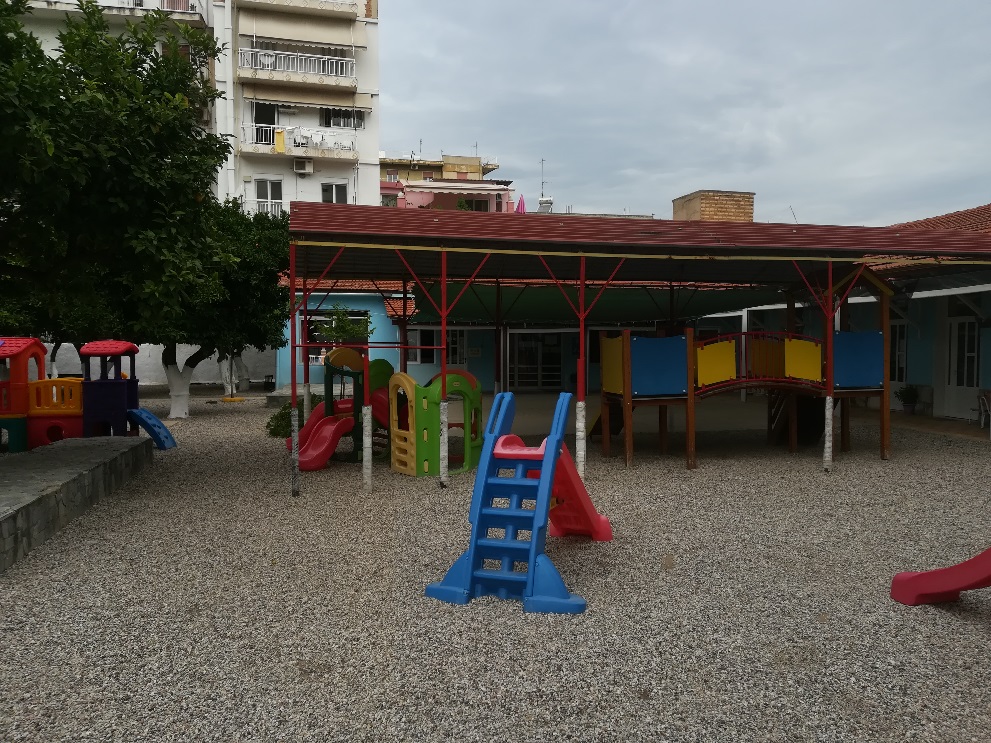 B΄ Δημοτικός Βρεφονηπιακός Σταθμός (βρεφικό τμήμα)
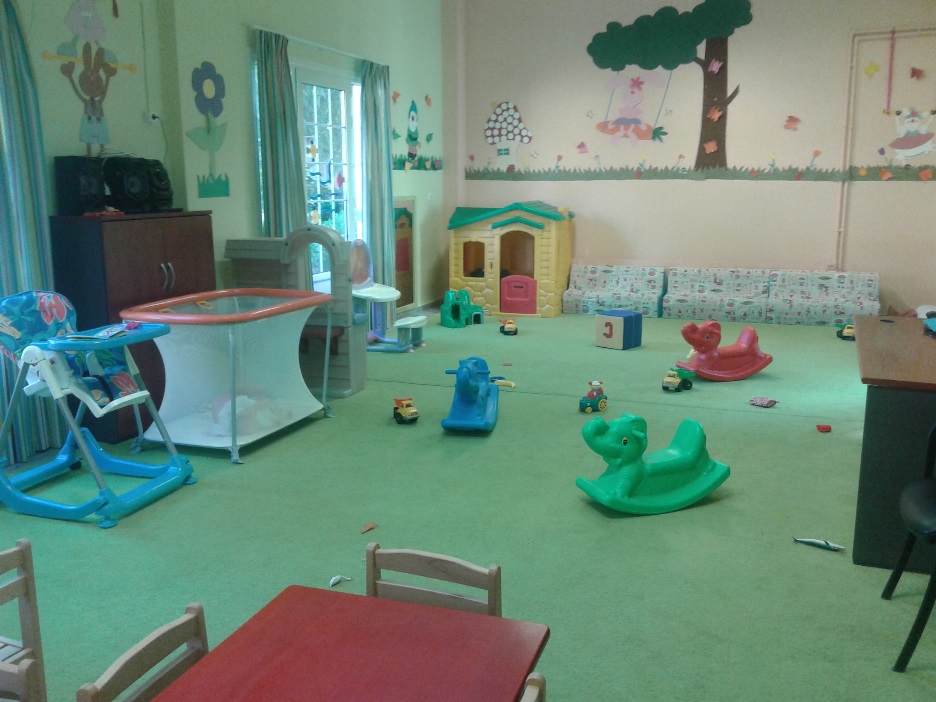 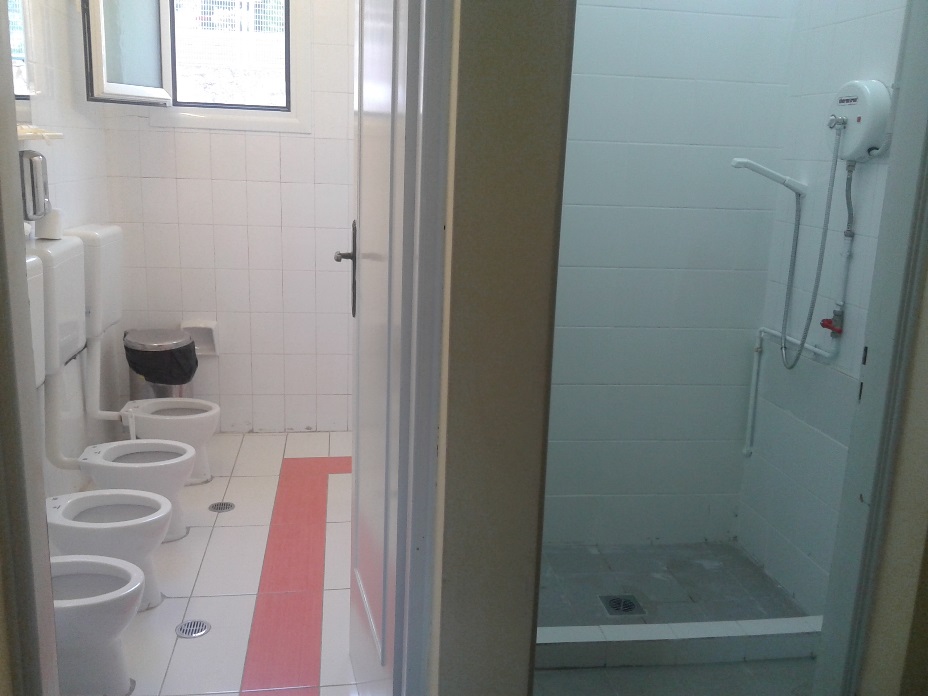 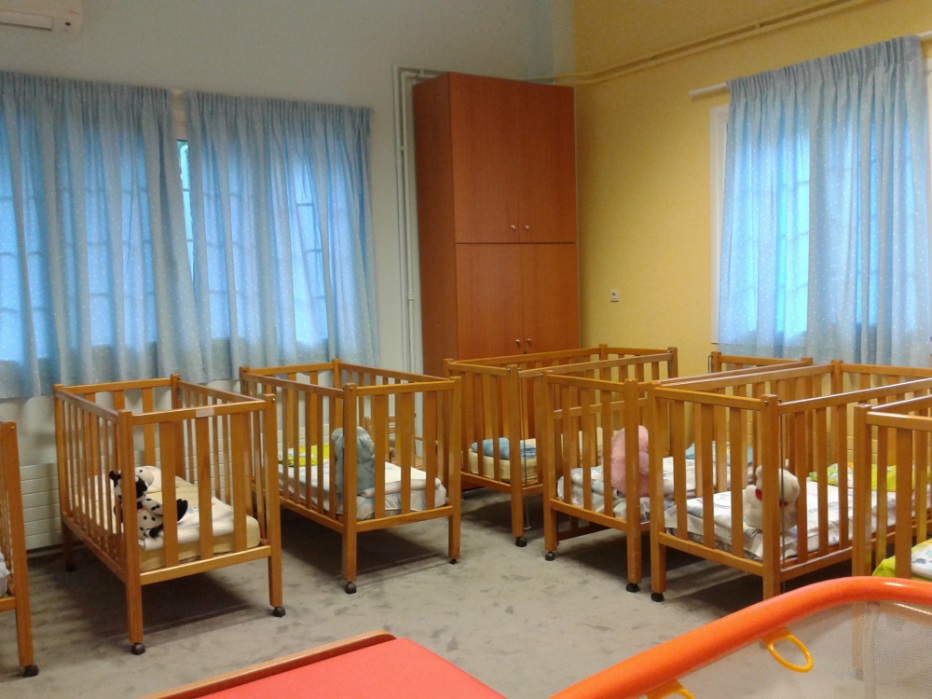 B΄ Δημοτικός Βρεφονηπιακός Σταθμός
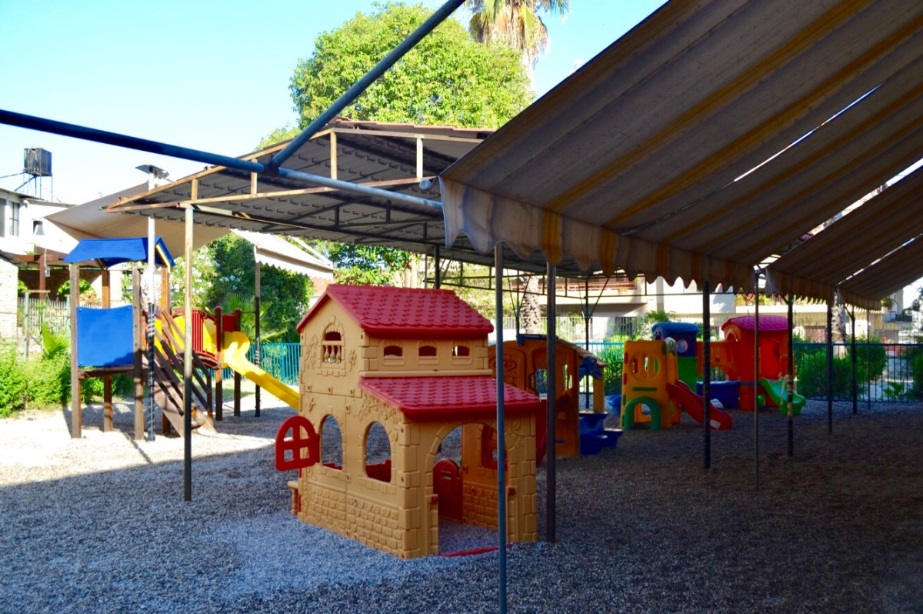 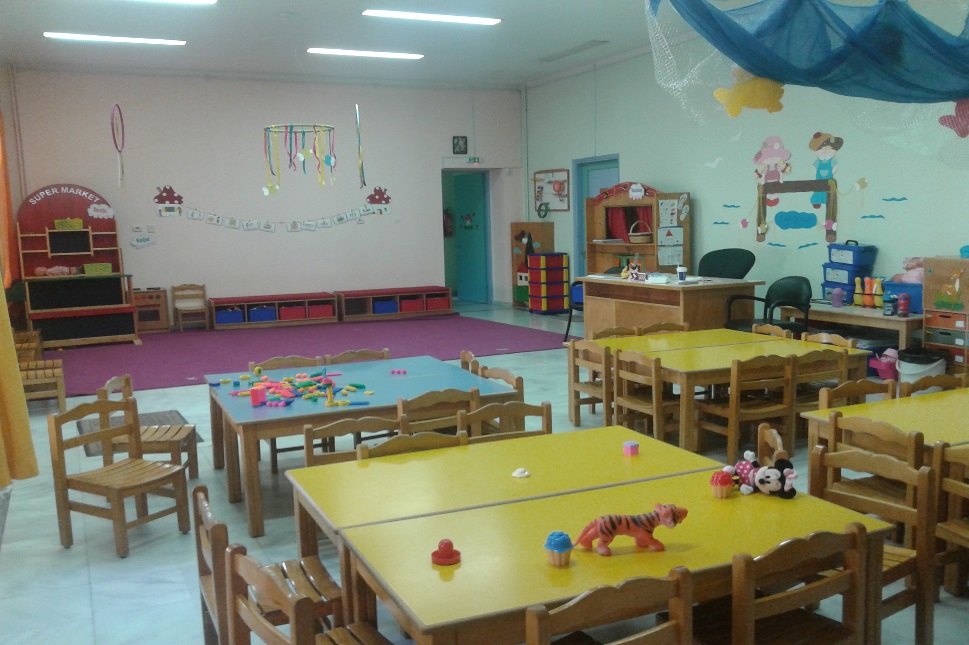 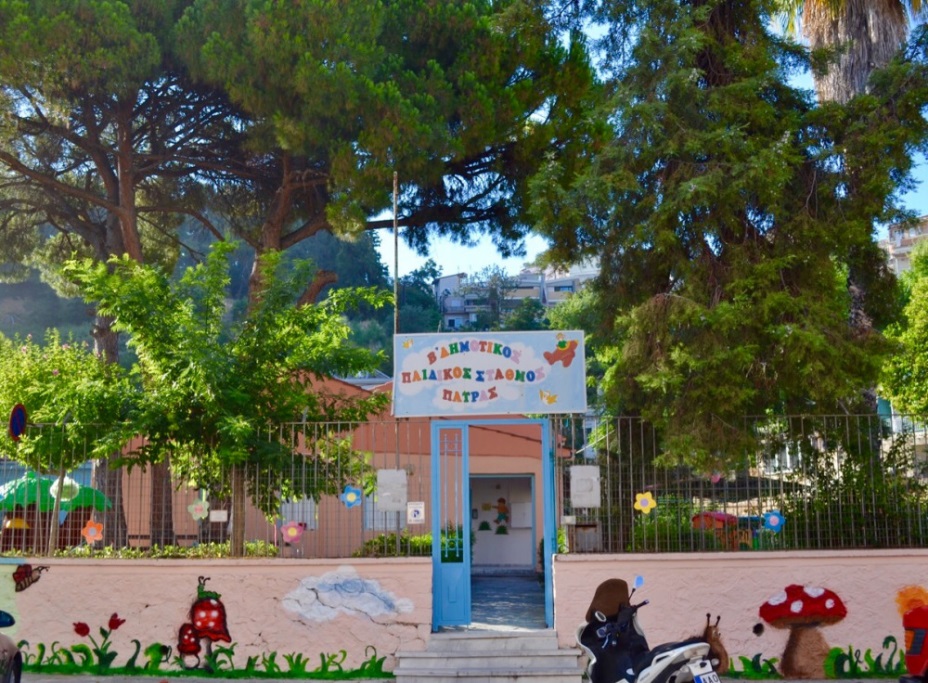 Γ΄ Δημοτικός Παιδικός Σταθμός
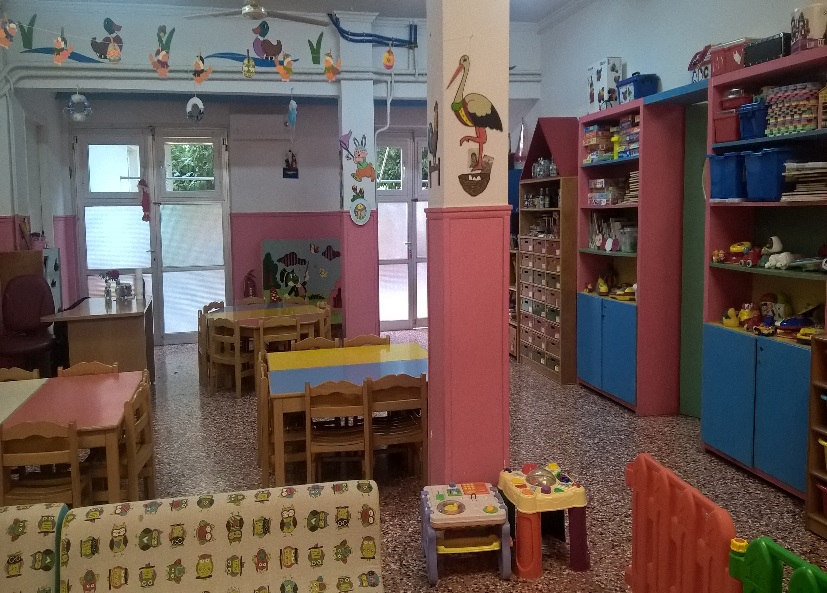 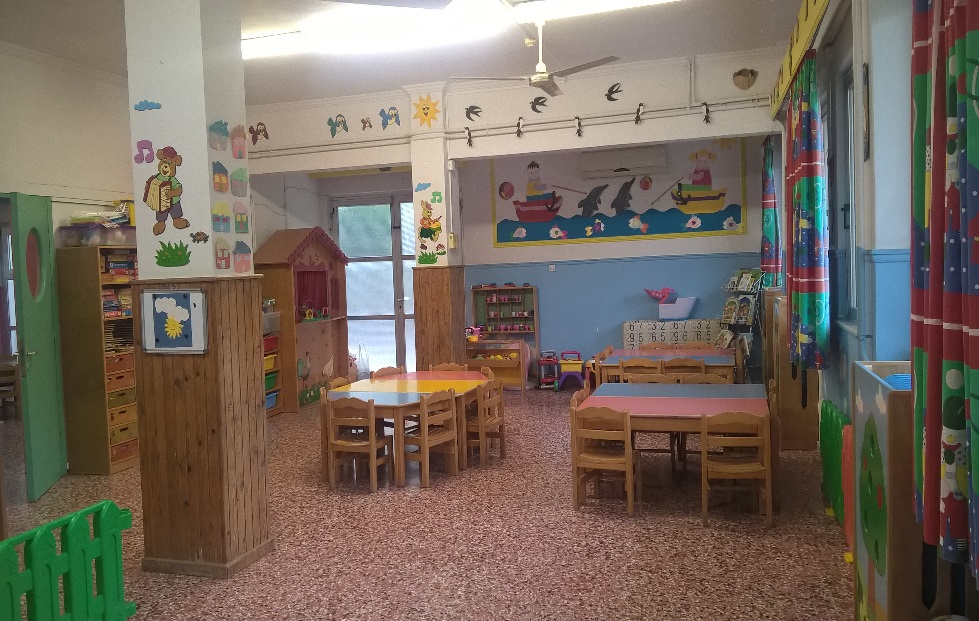 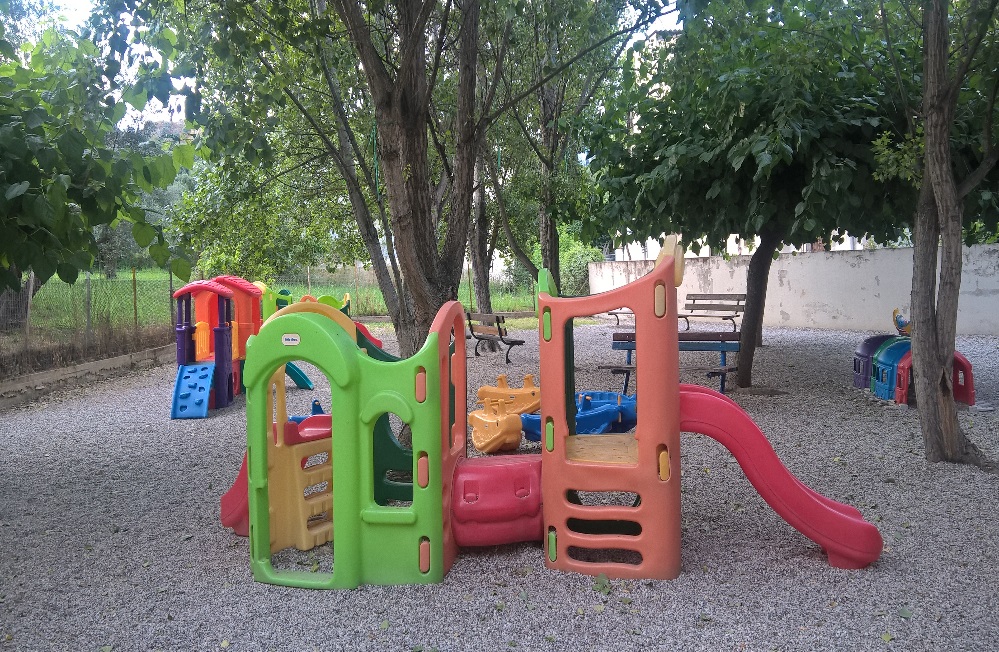 Δ΄ Δημοτικός Παιδικός Σταθμός
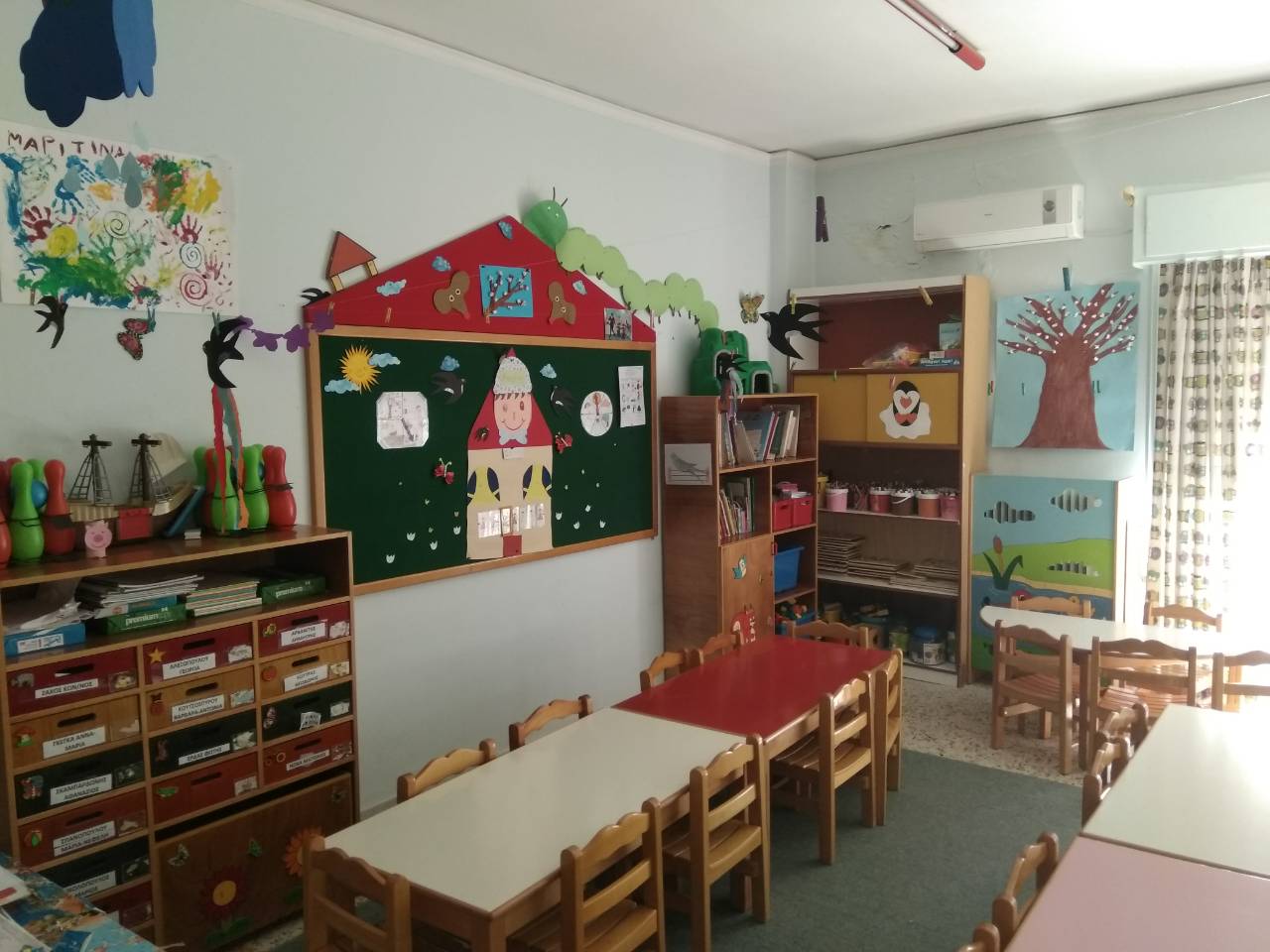 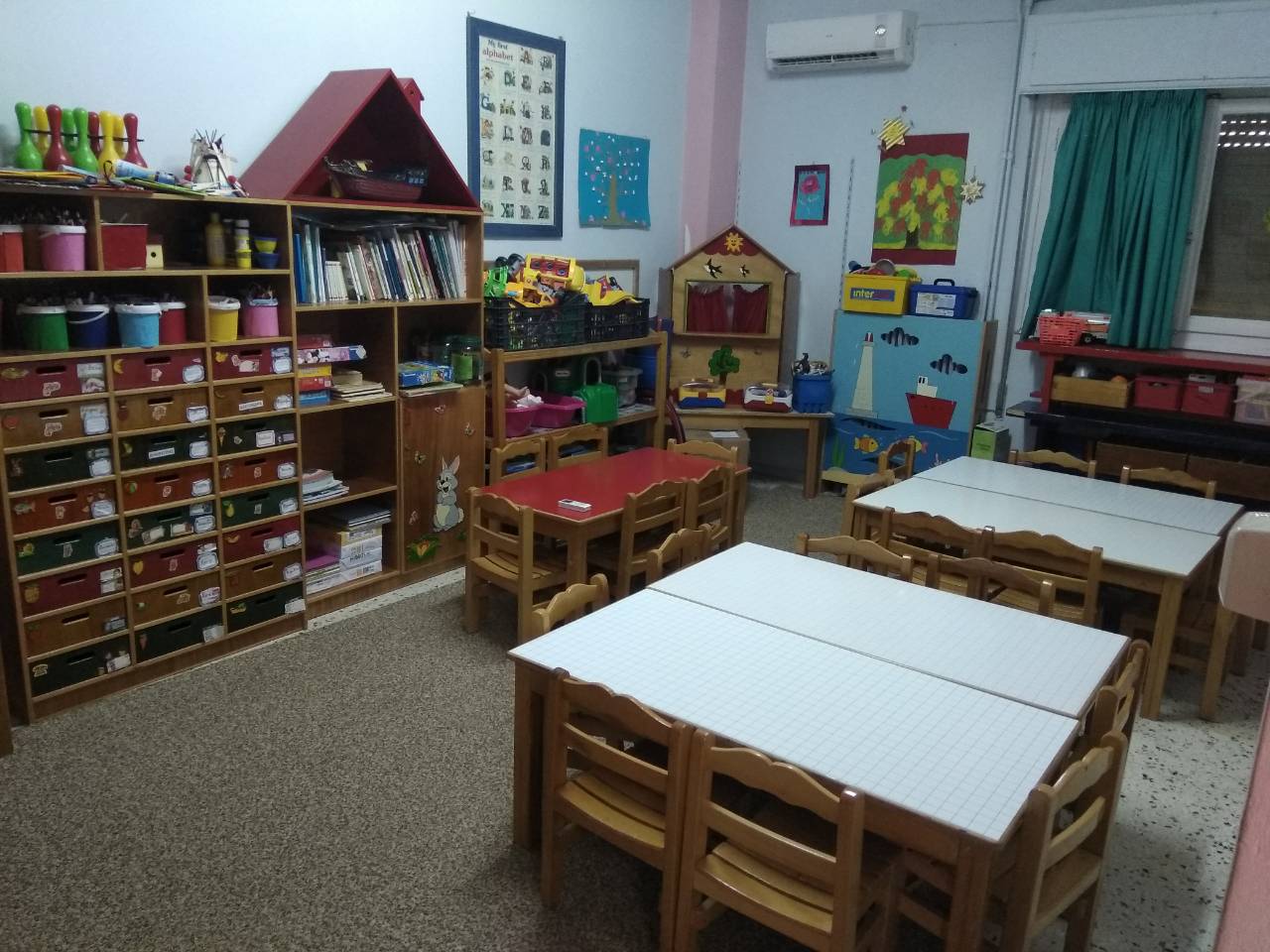 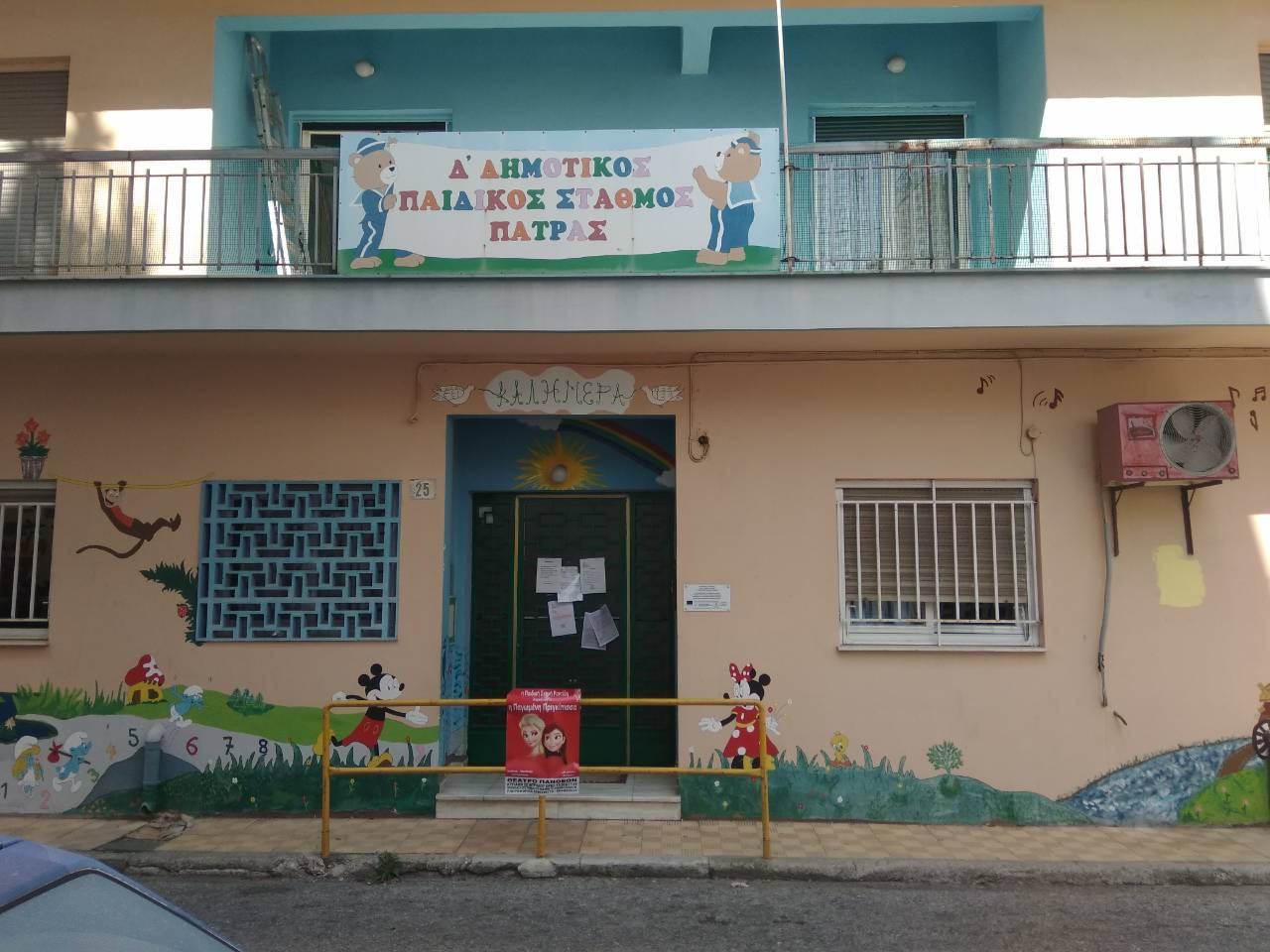 Ε΄ Δημοτικός Παιδικός Σταθμός
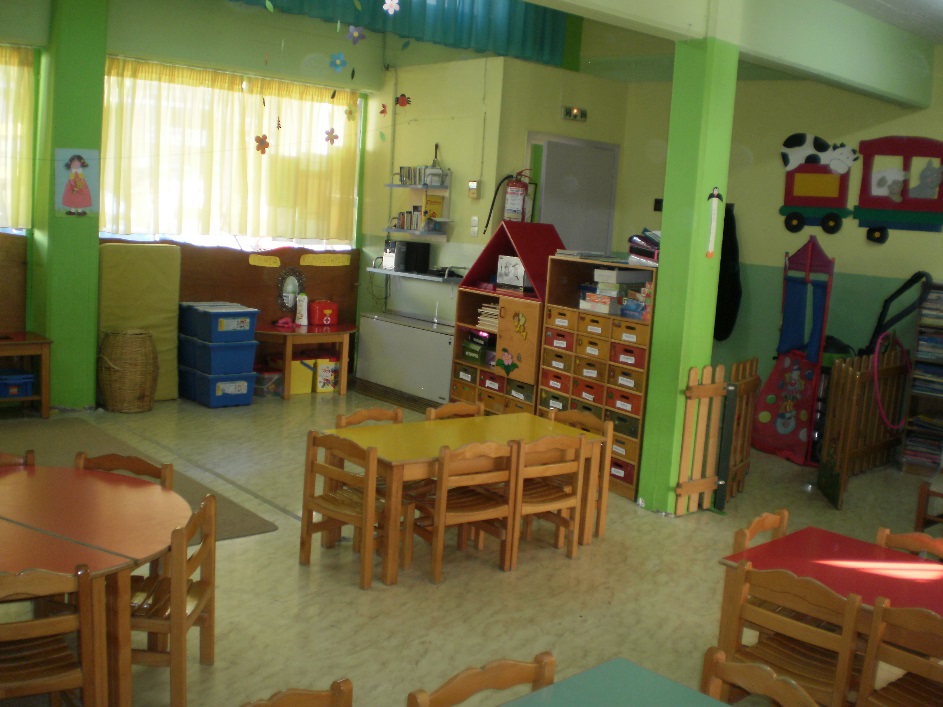 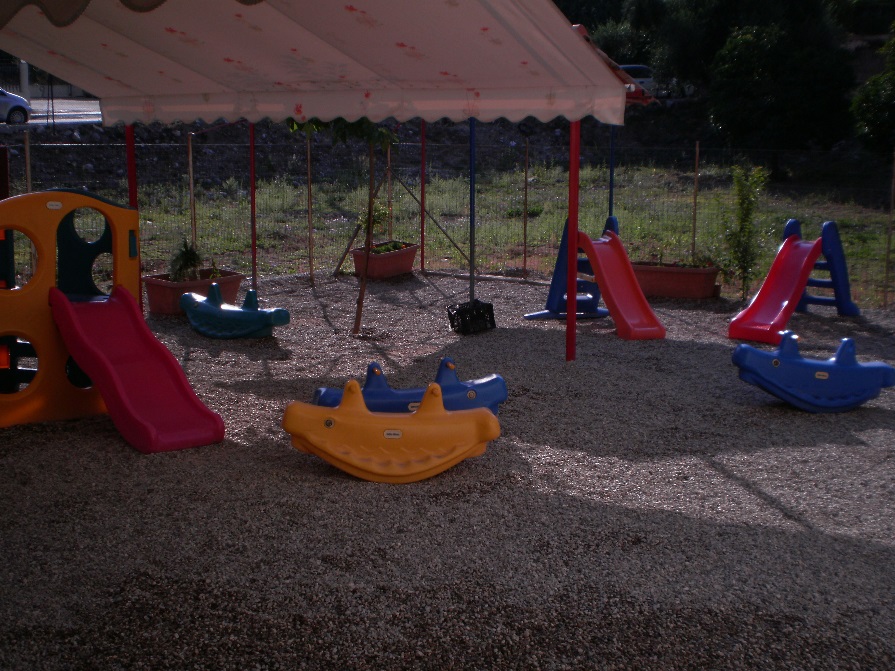 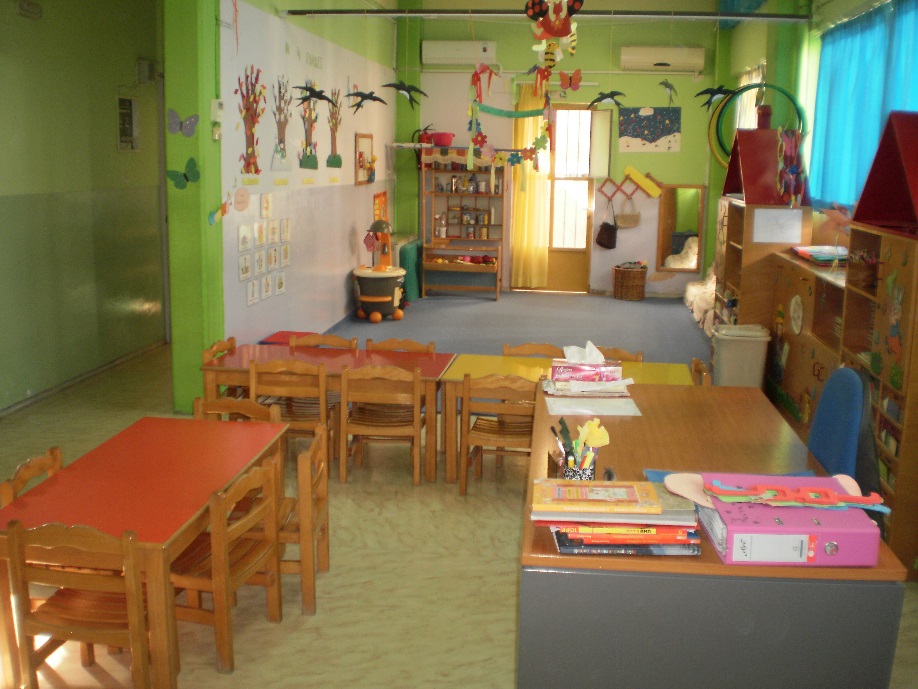 ΣΤ΄ Δημοτικός Παιδικός Σταθμός
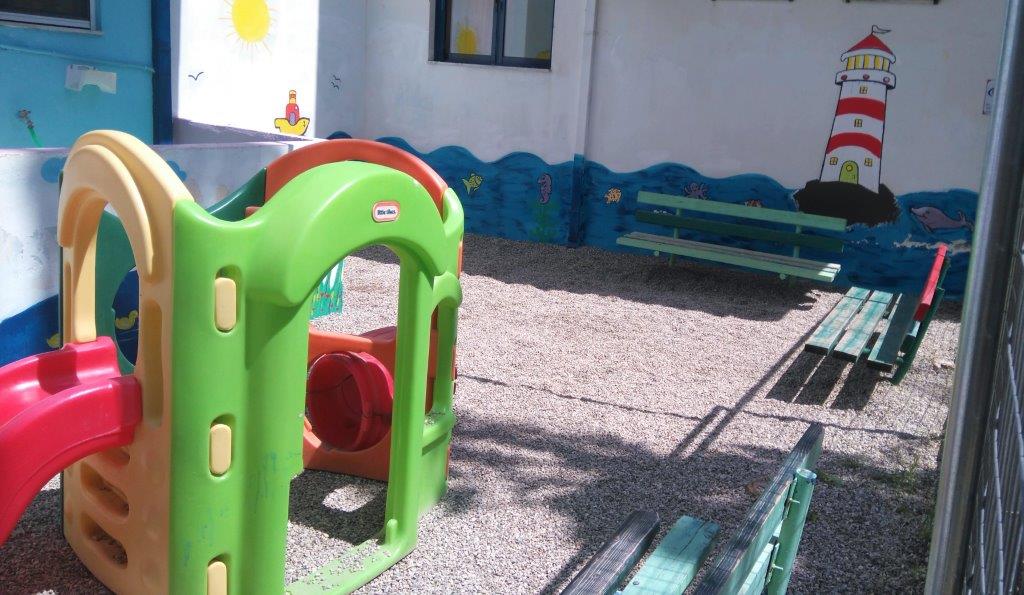 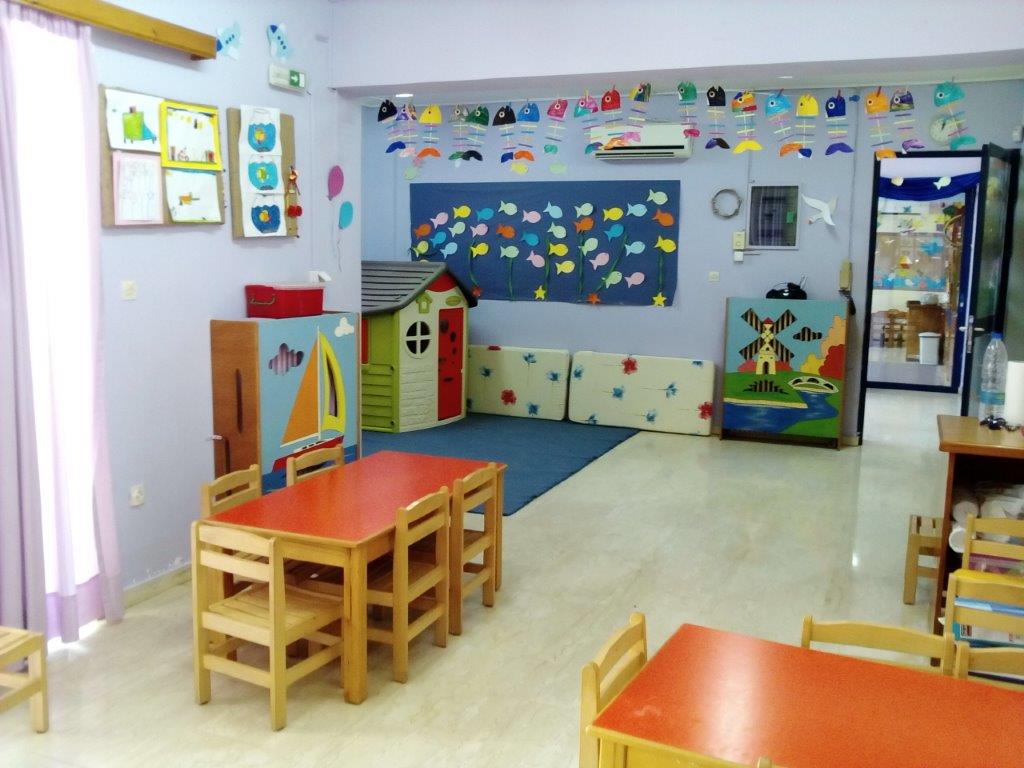 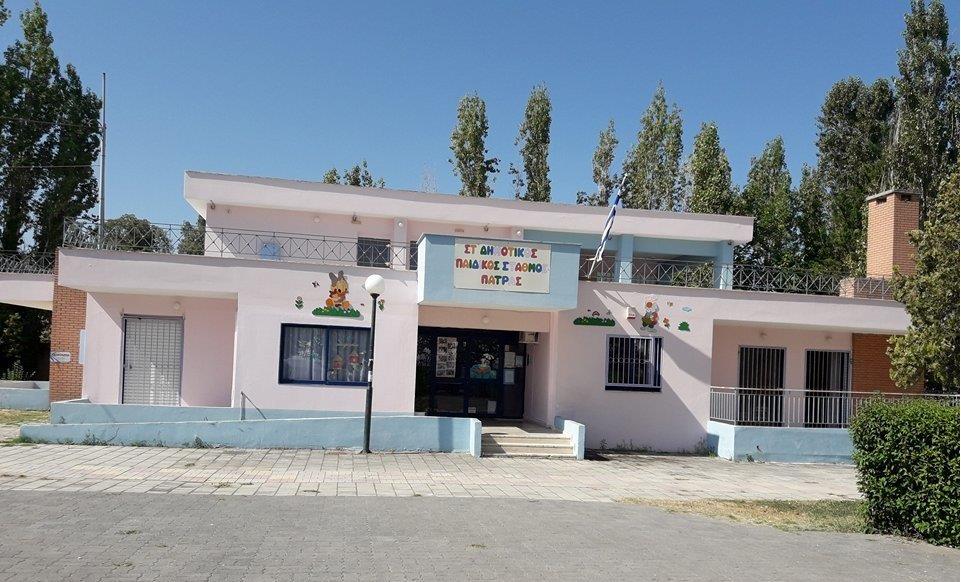 Ζ΄ Δημοτικός Βρεφονηπιακός Σταθμός (βρεφικό τμήμα)
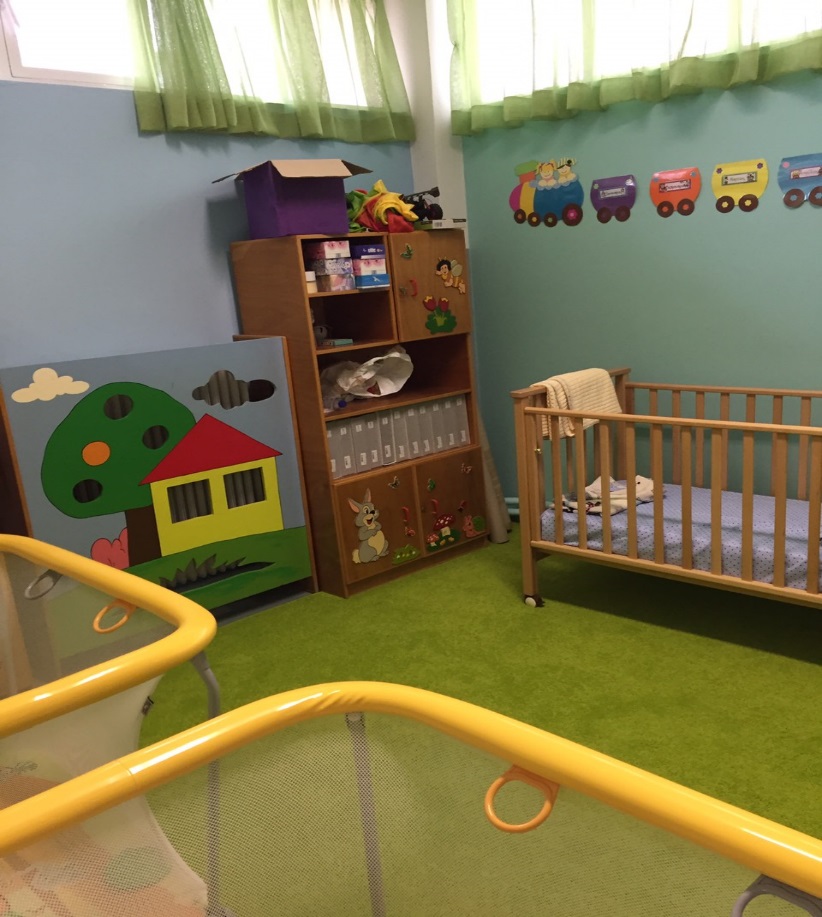 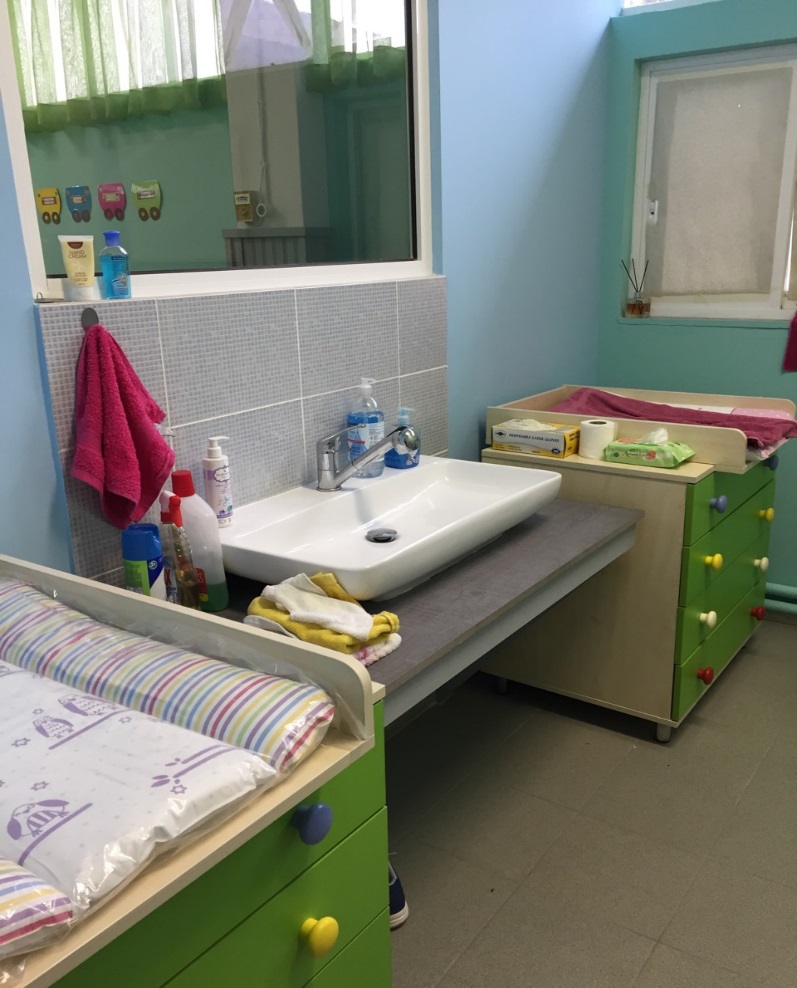 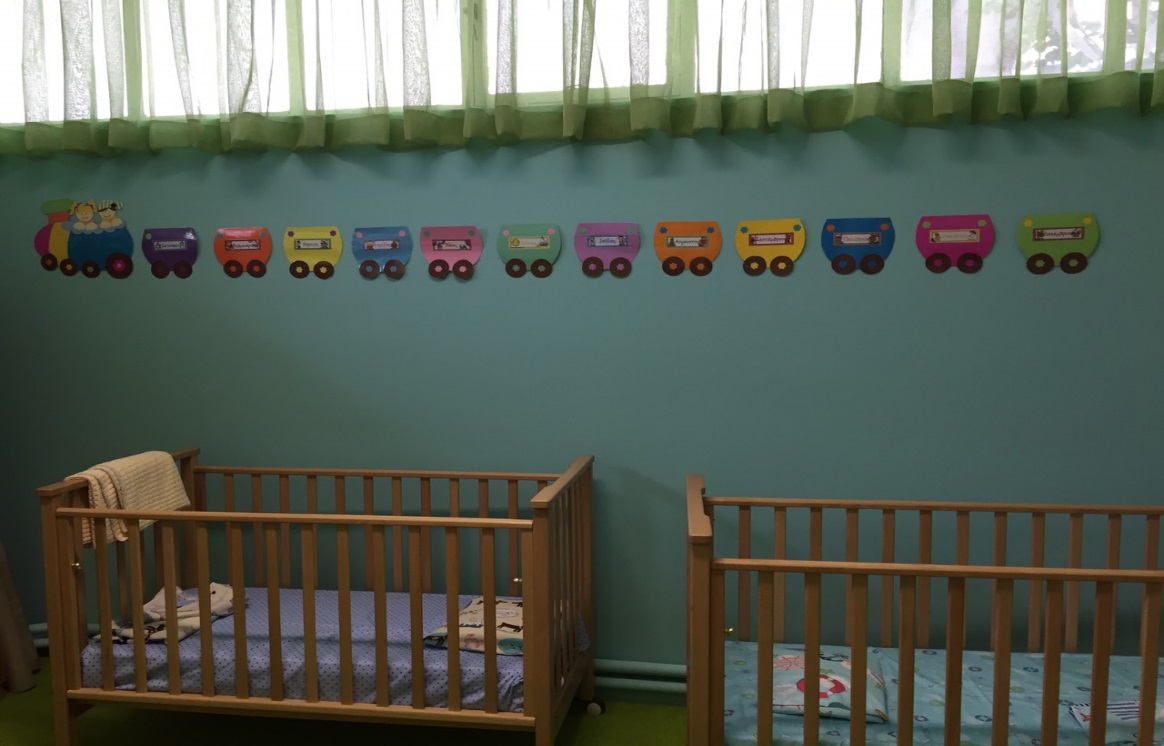 Ζ΄ Δημοτικός Βρεφονηπιακός Σταθμός
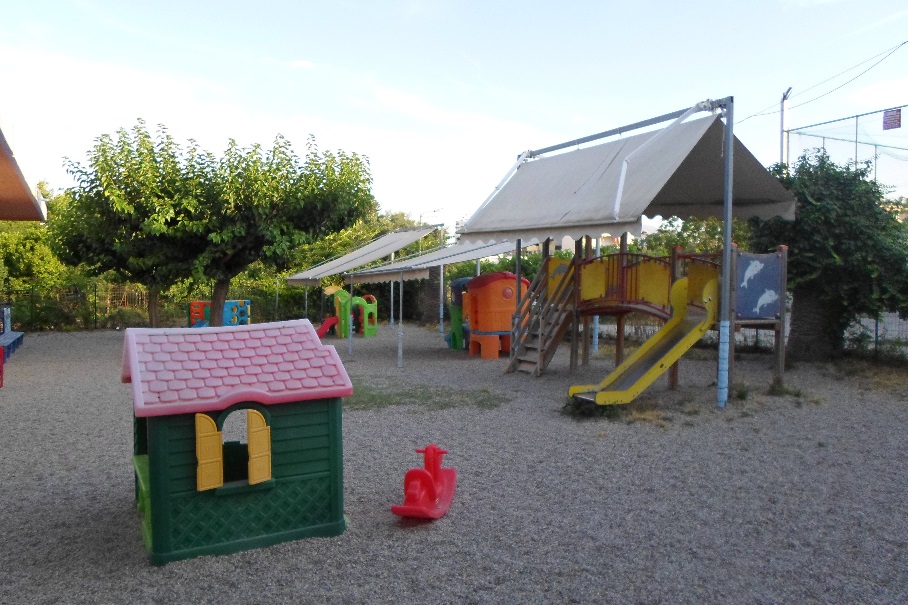 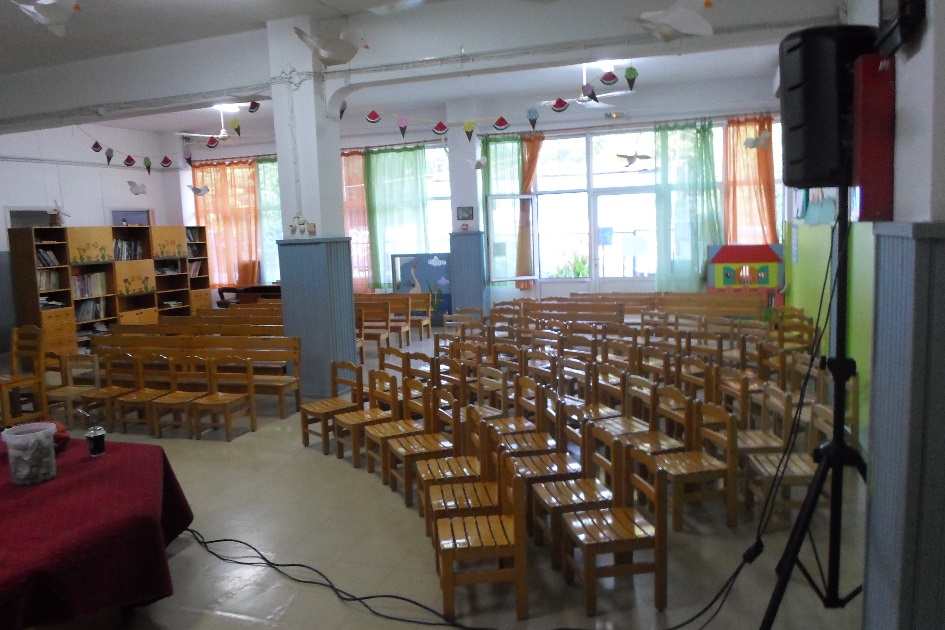 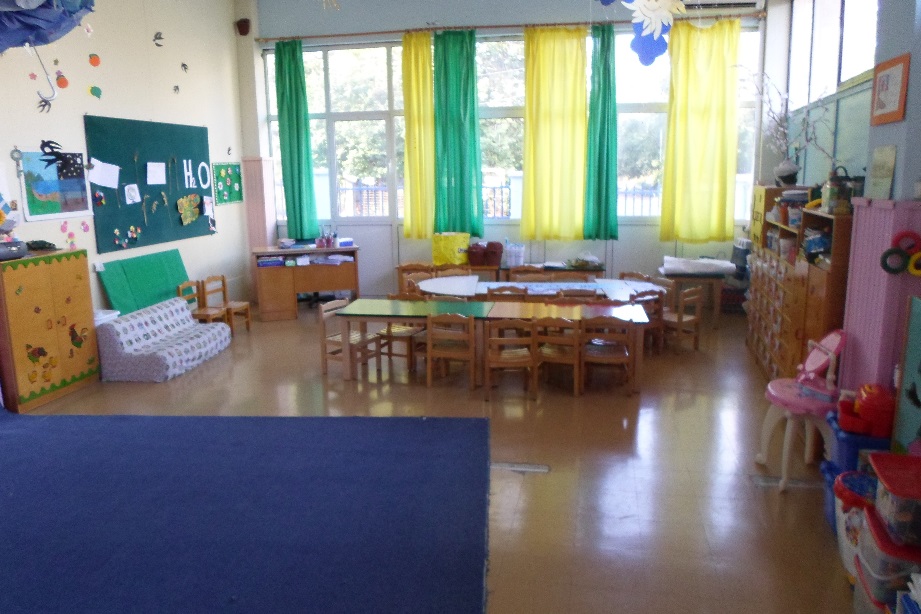 Η΄ Δημοτικός Βρεφονηπιακός Σταθμός (βρεφικό τμήμα)
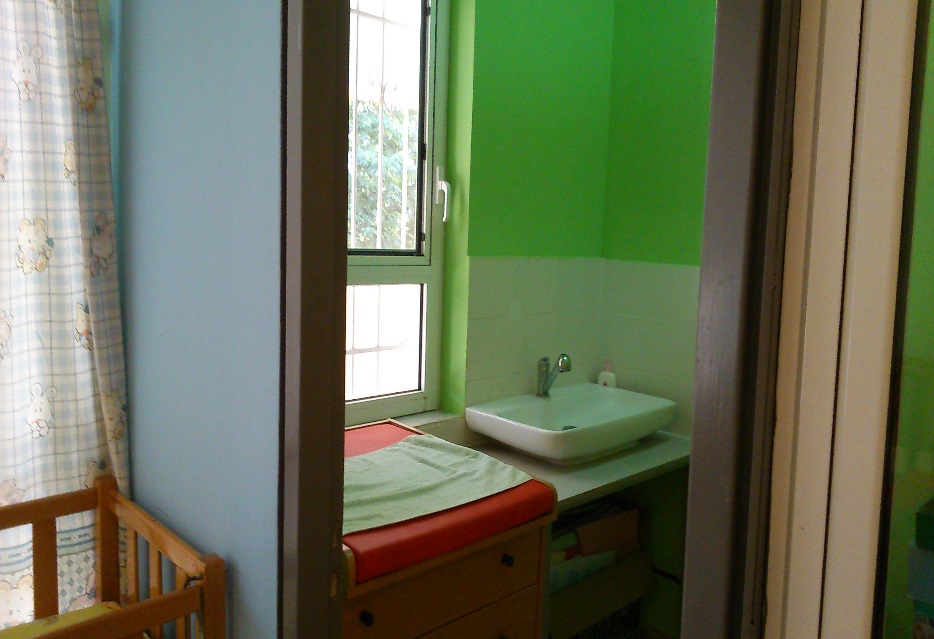 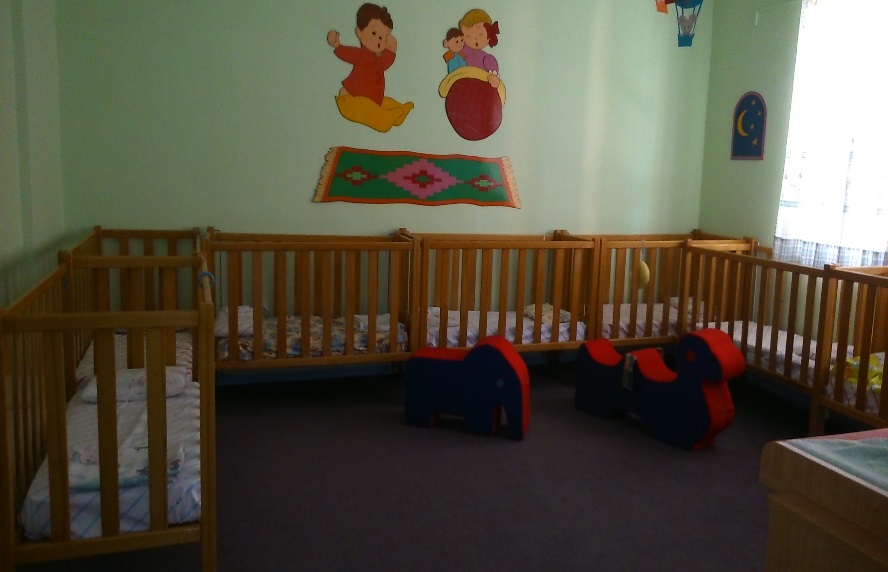 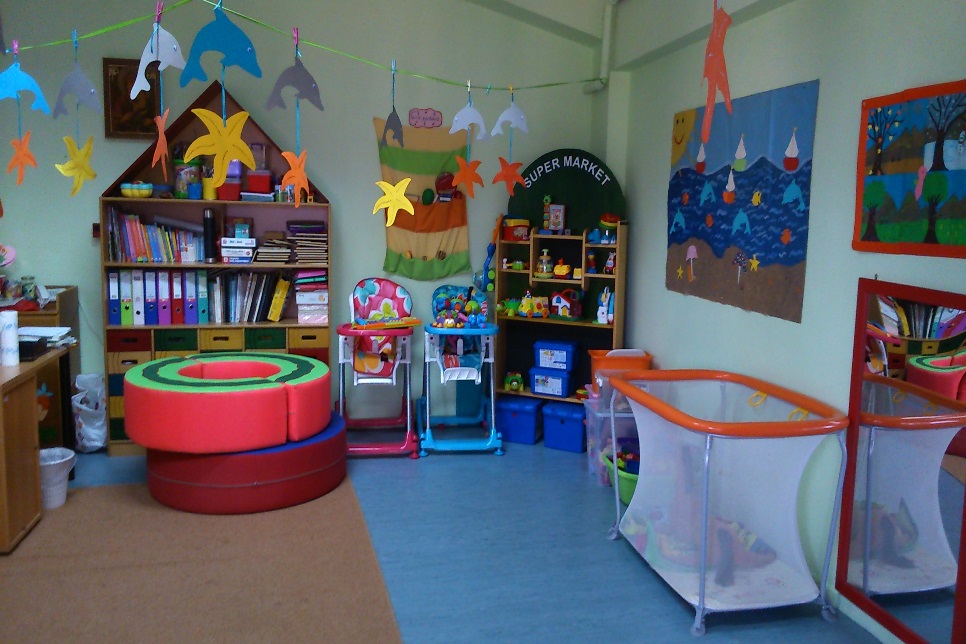 Η΄ Δημοτικός Βρεφονηπιακός Σταθμός
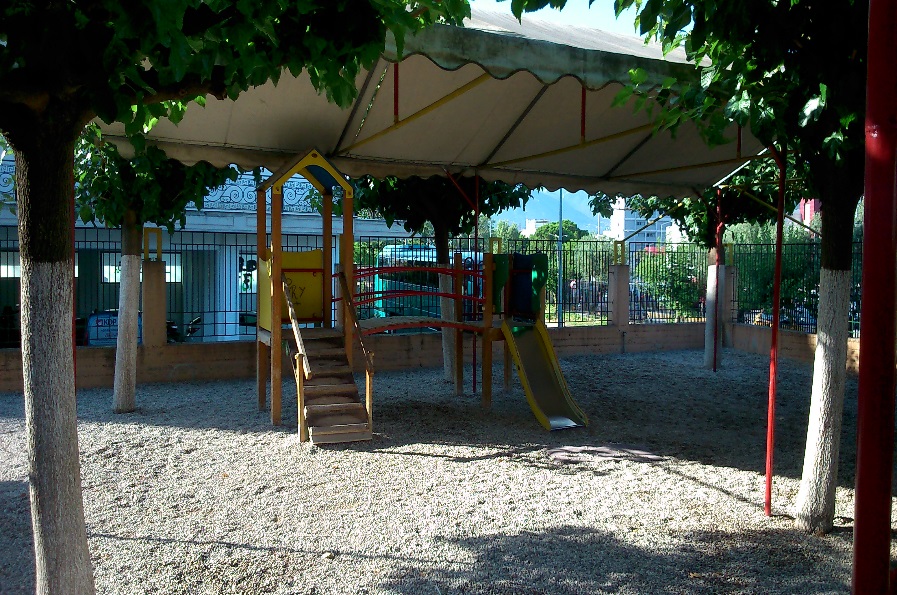 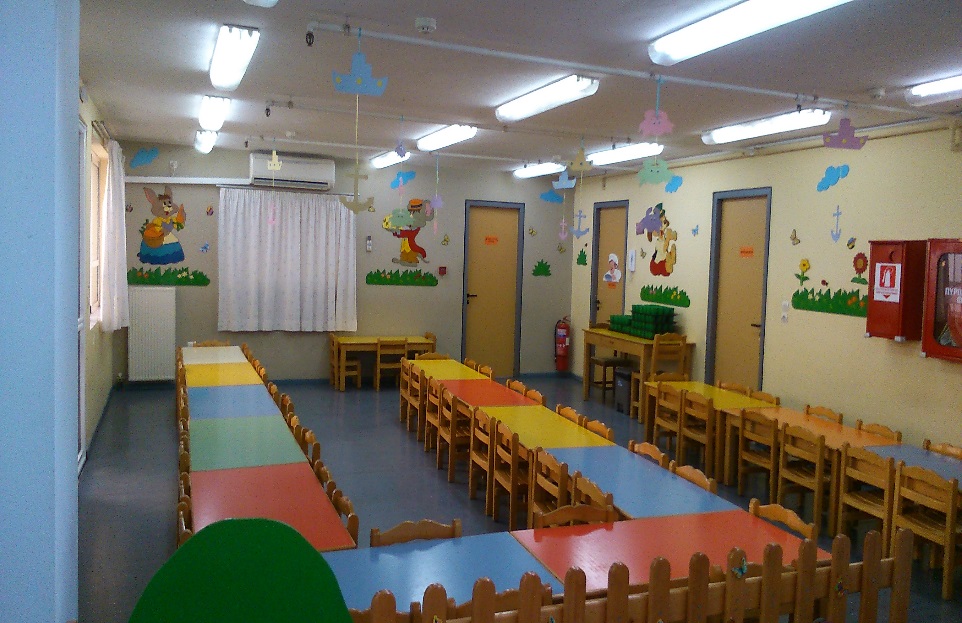 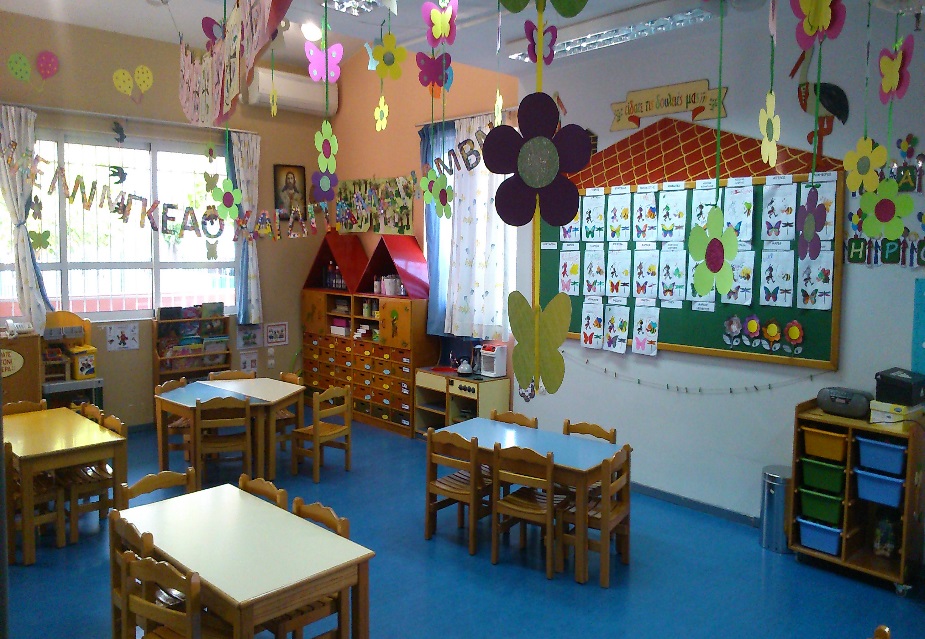 Θ΄ Δημοτικός Παιδικός Σταθμός
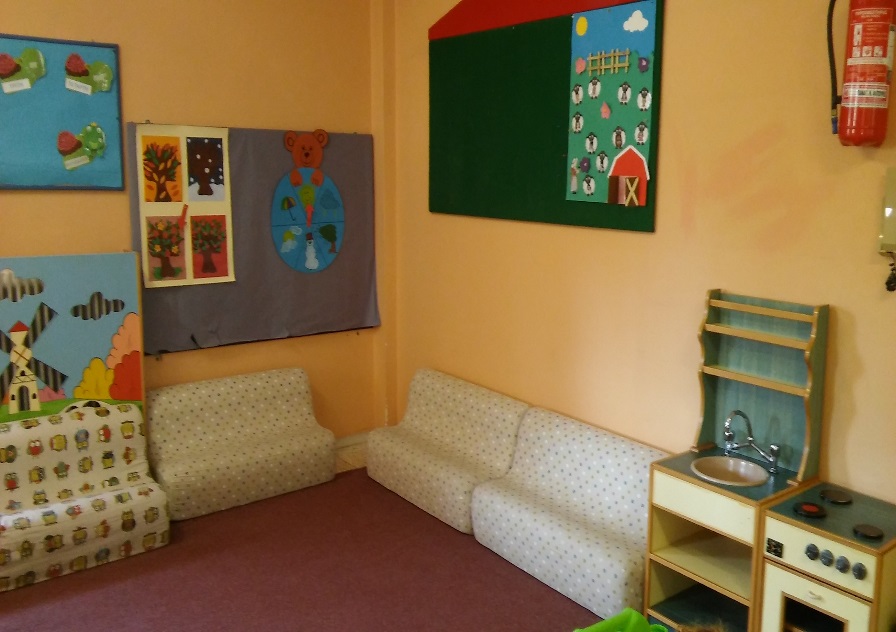 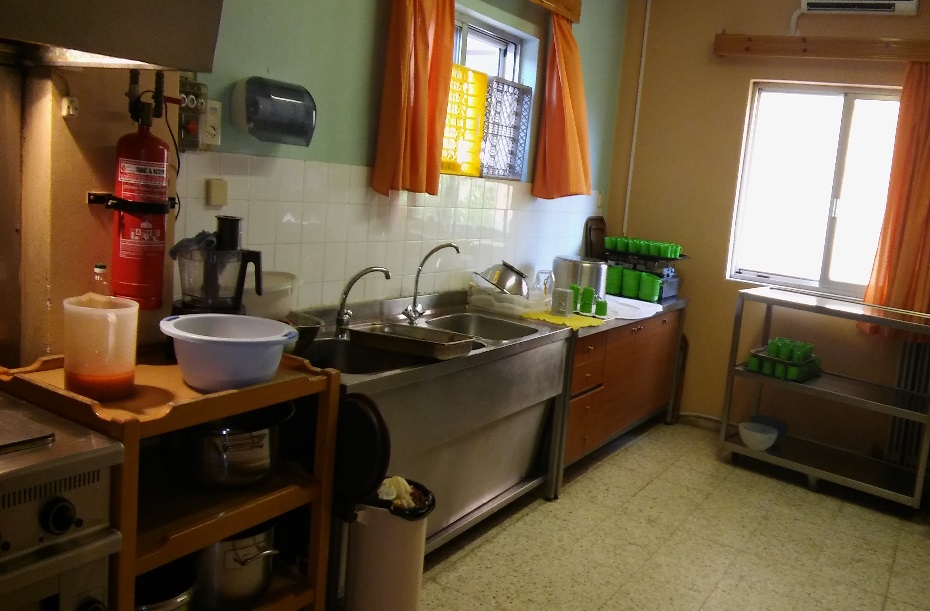 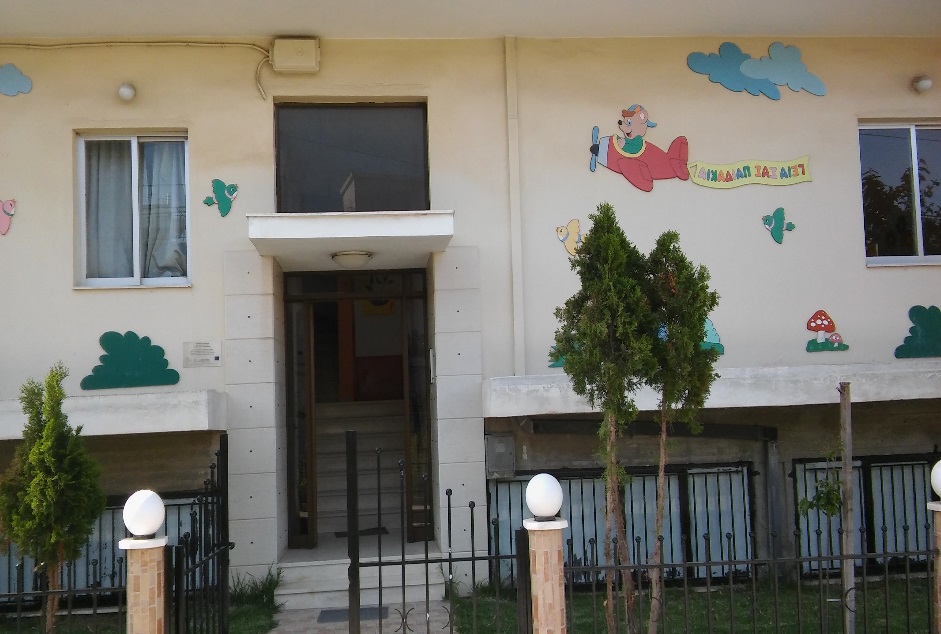 Ι΄ Δημοτικός Παιδικός Σταθμός
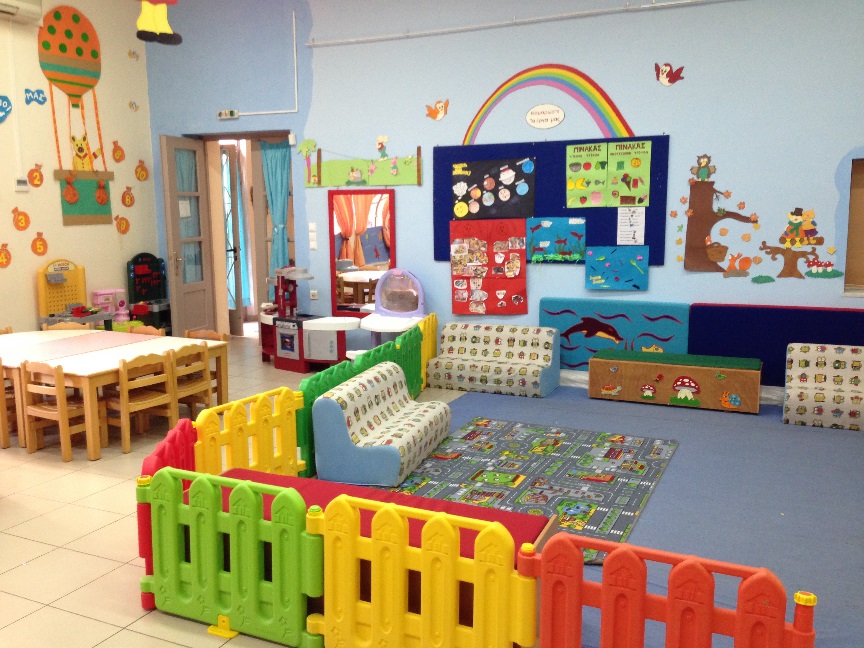 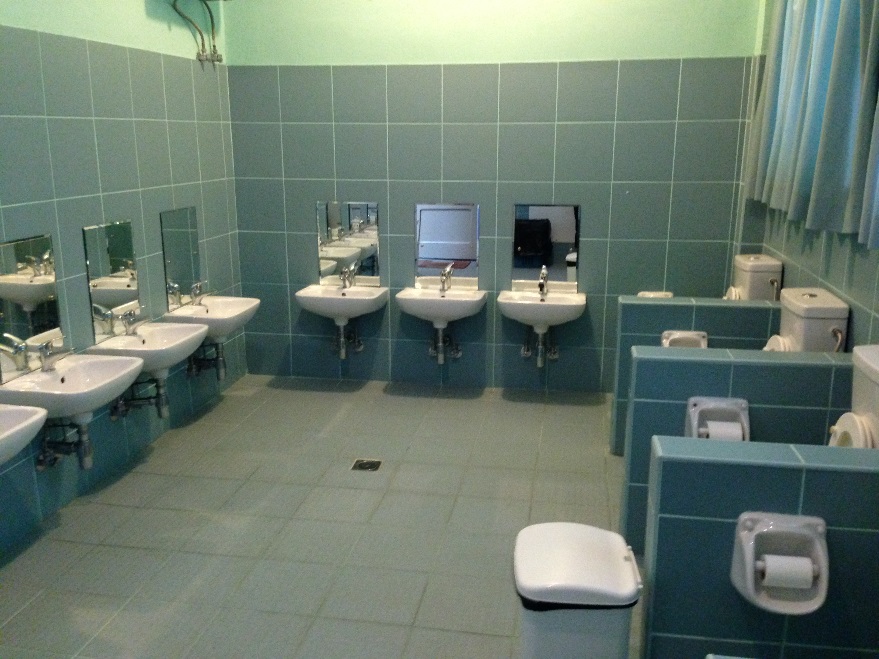 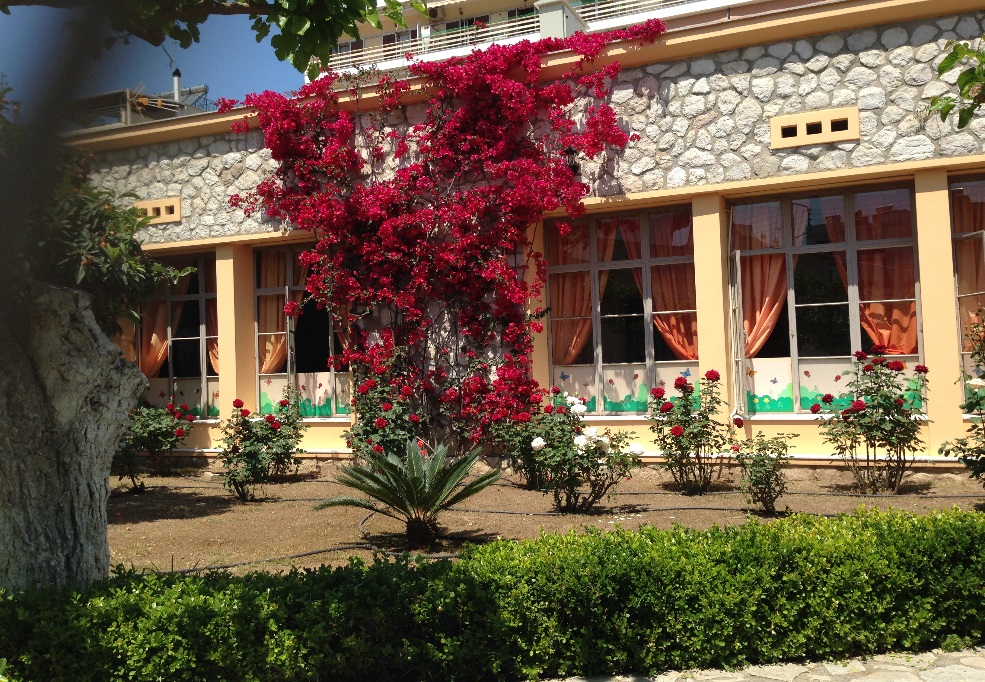 ΙΑ΄ Δημοτικός Παιδικός Σταθμός
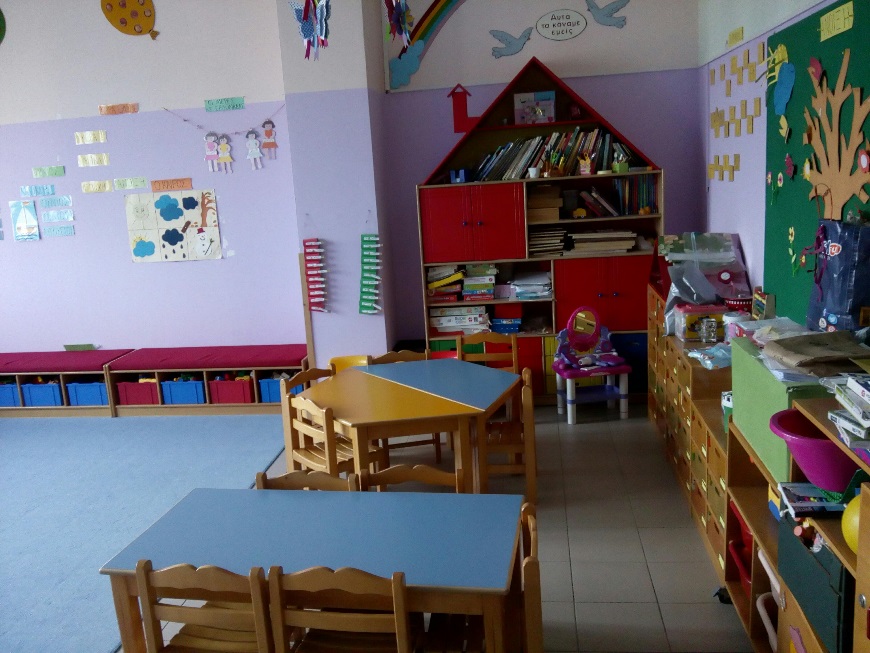 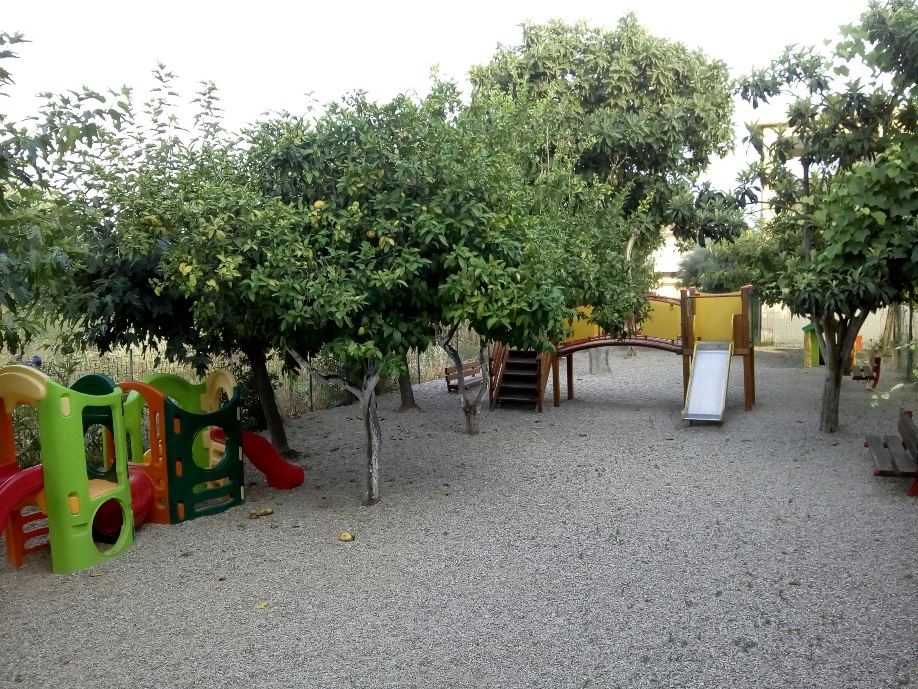 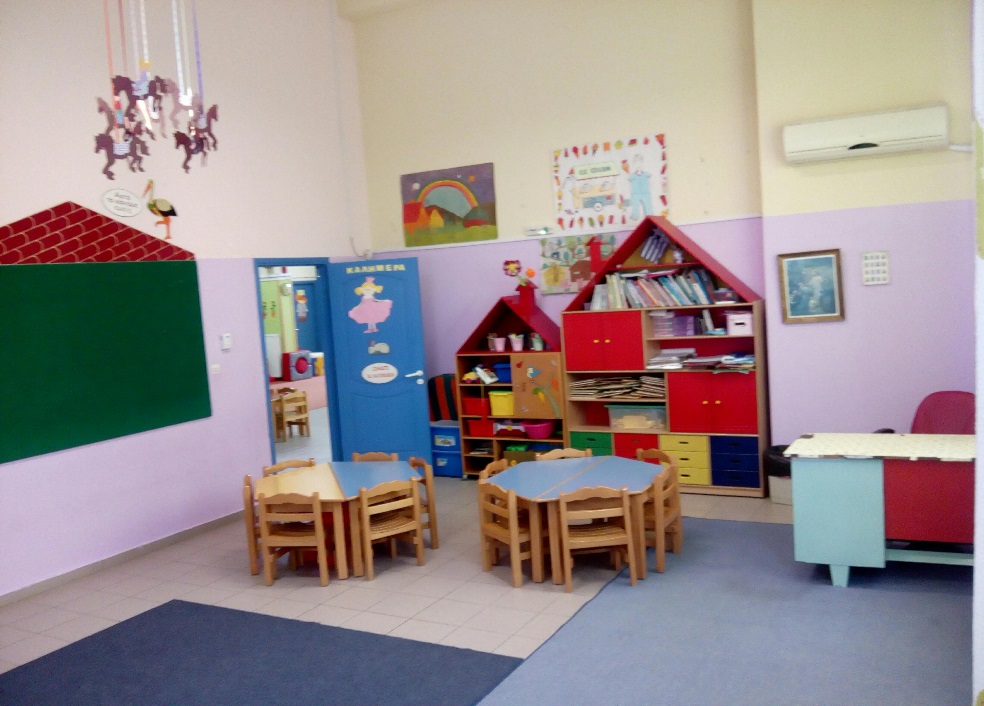 ΙB΄ Δημοτικός Παιδικός Σταθμός
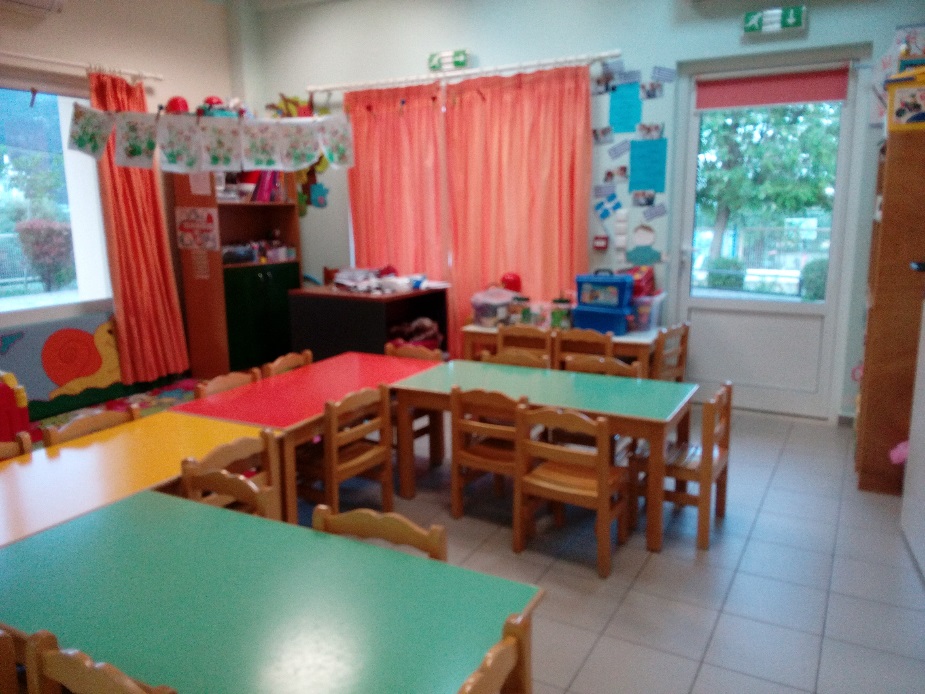 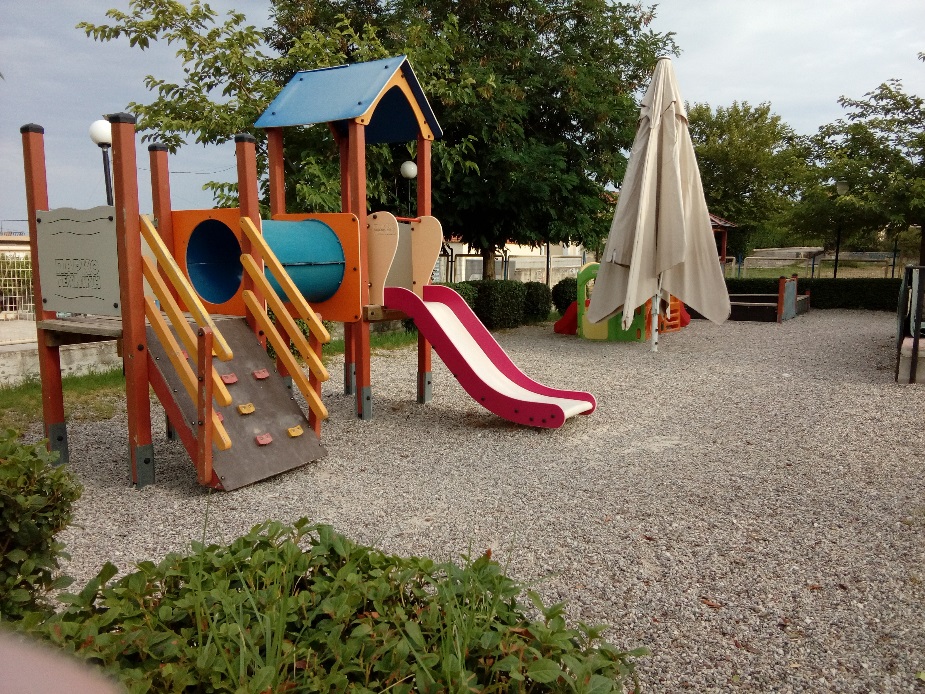 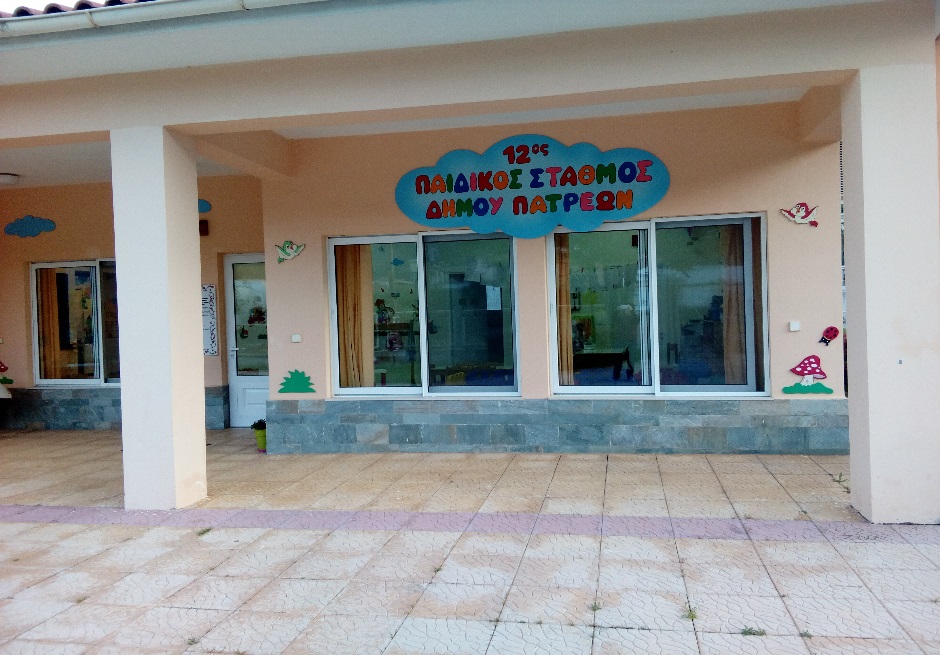 ΙΓ΄ Δημοτικός Παιδικός Σταθμός
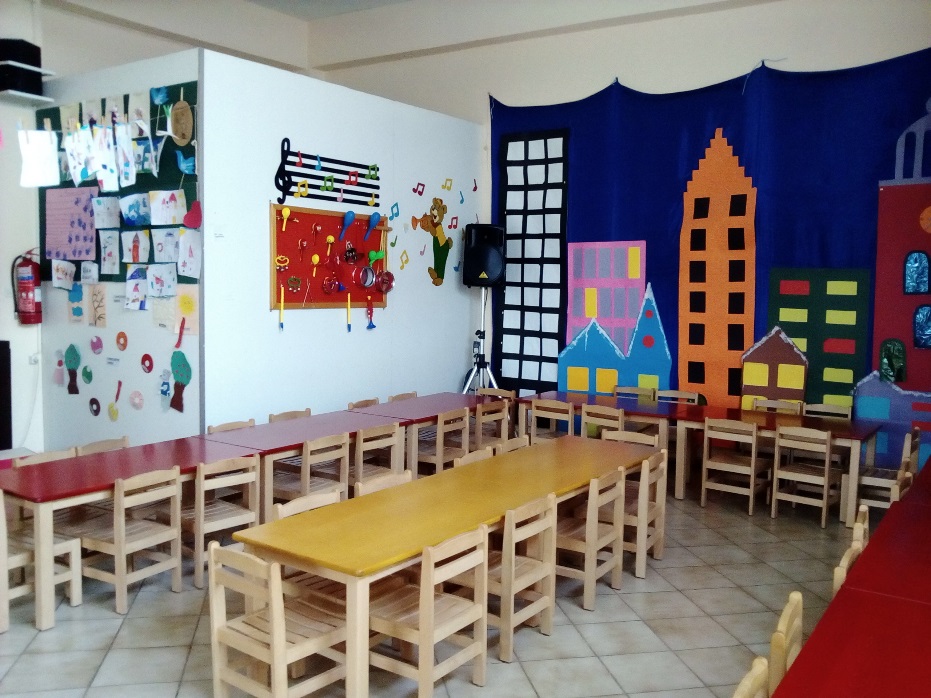 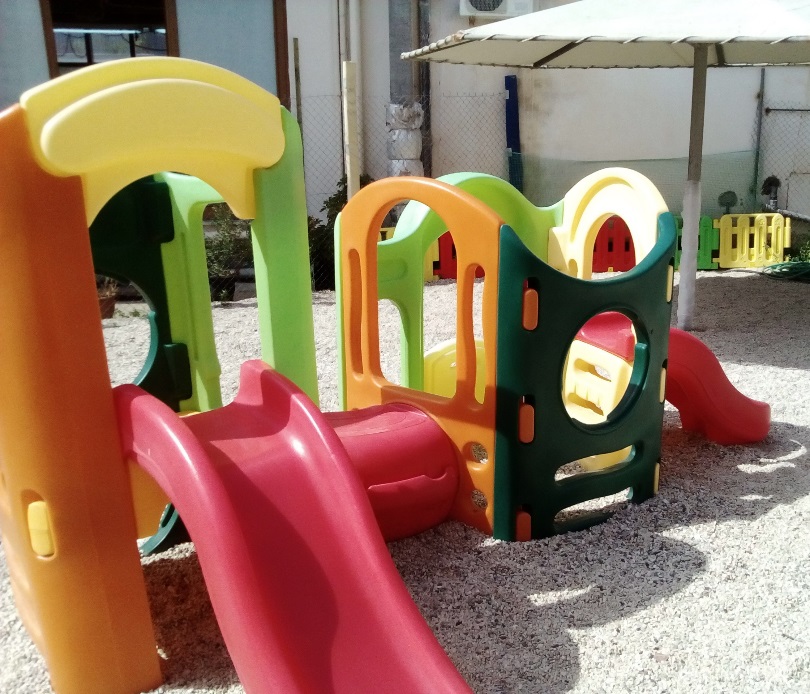 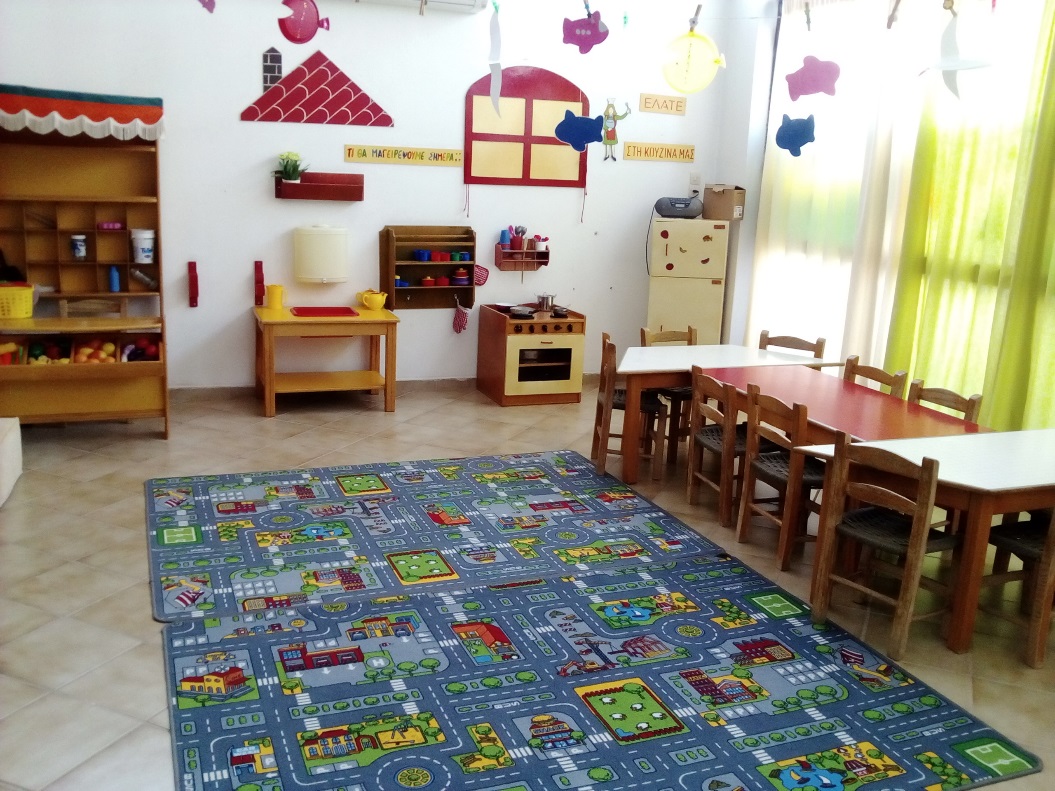 ΙΔ΄ Δημοτικός Παιδικός Σταθμός
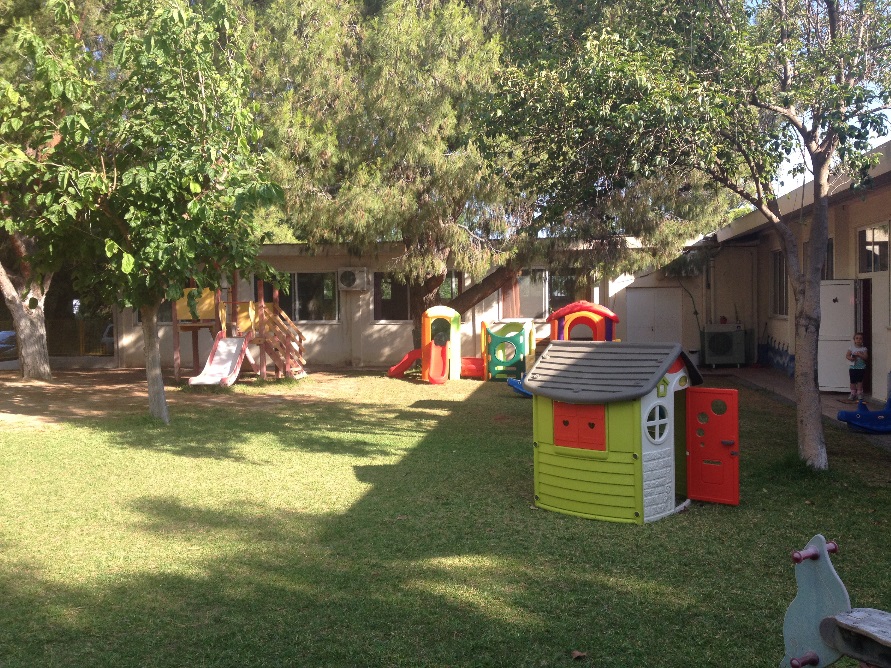 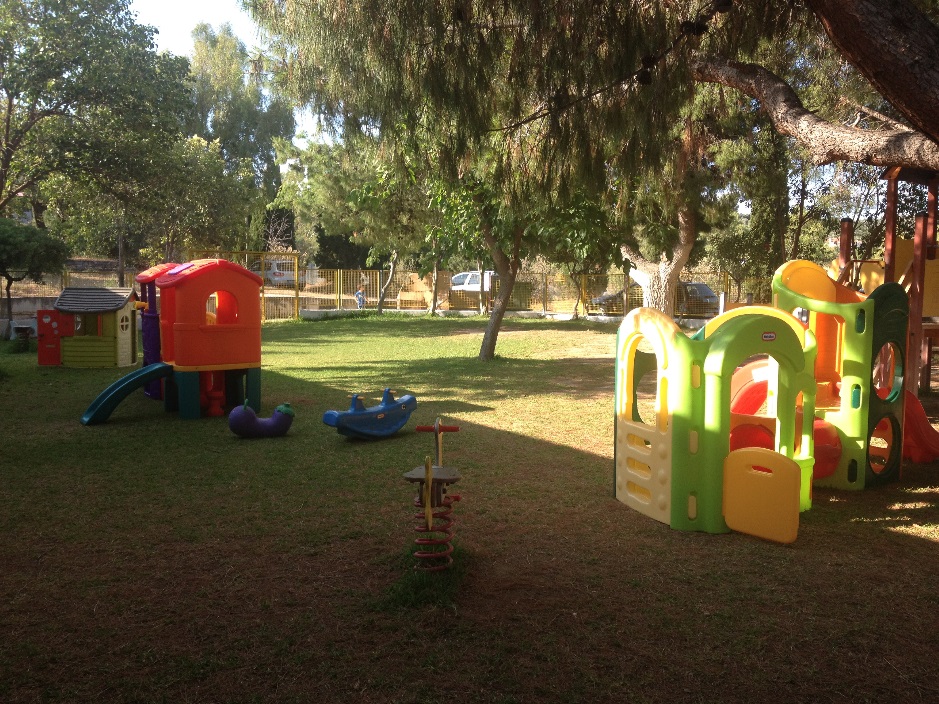 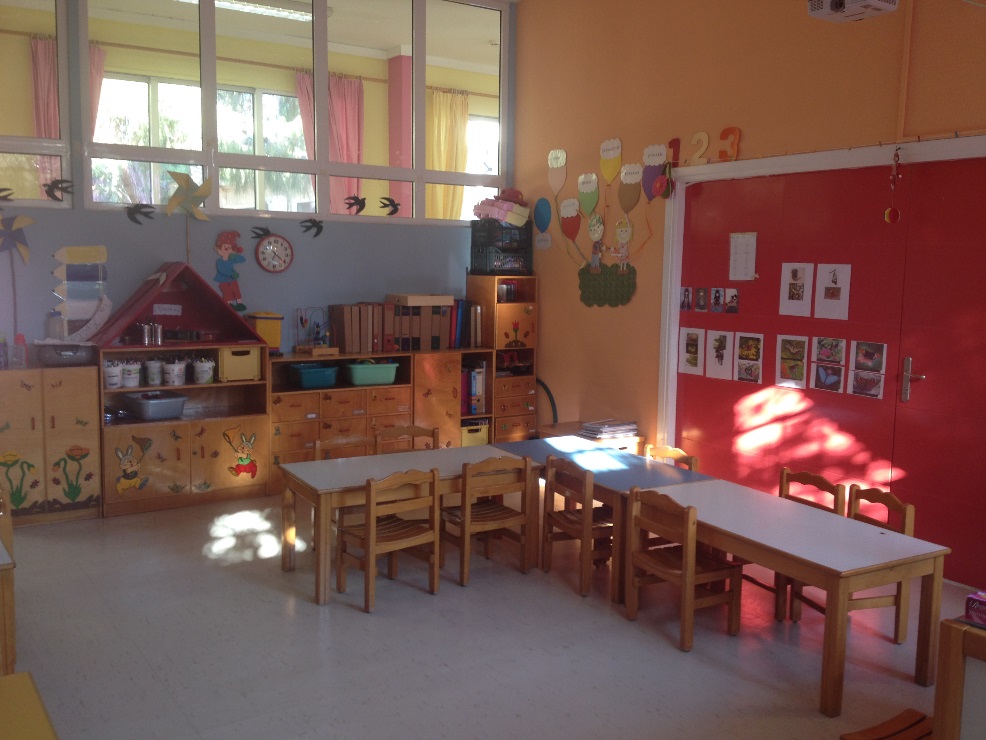 ΙΕ΄ Δημοτικός Παιδικός Σταθμός
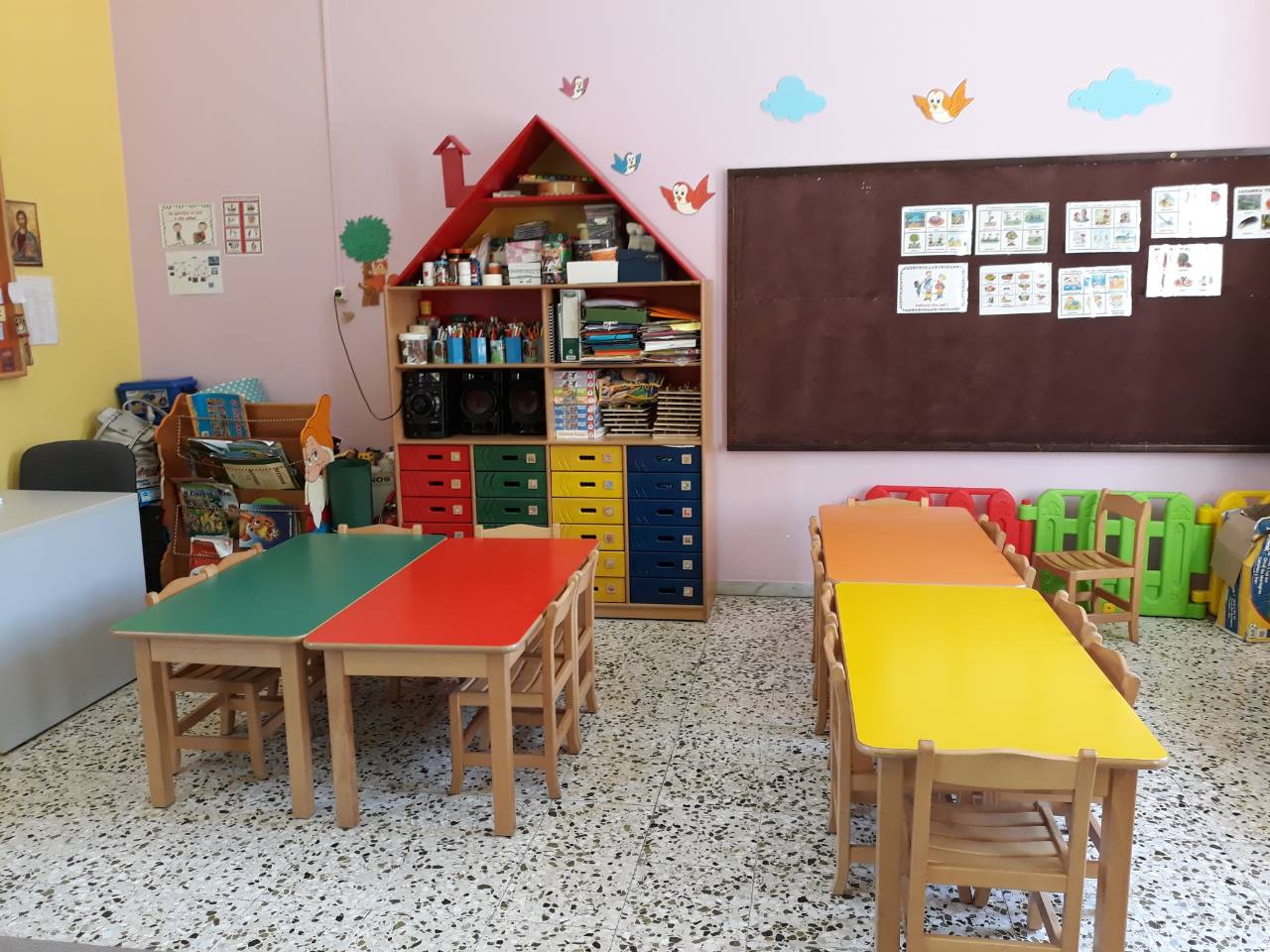 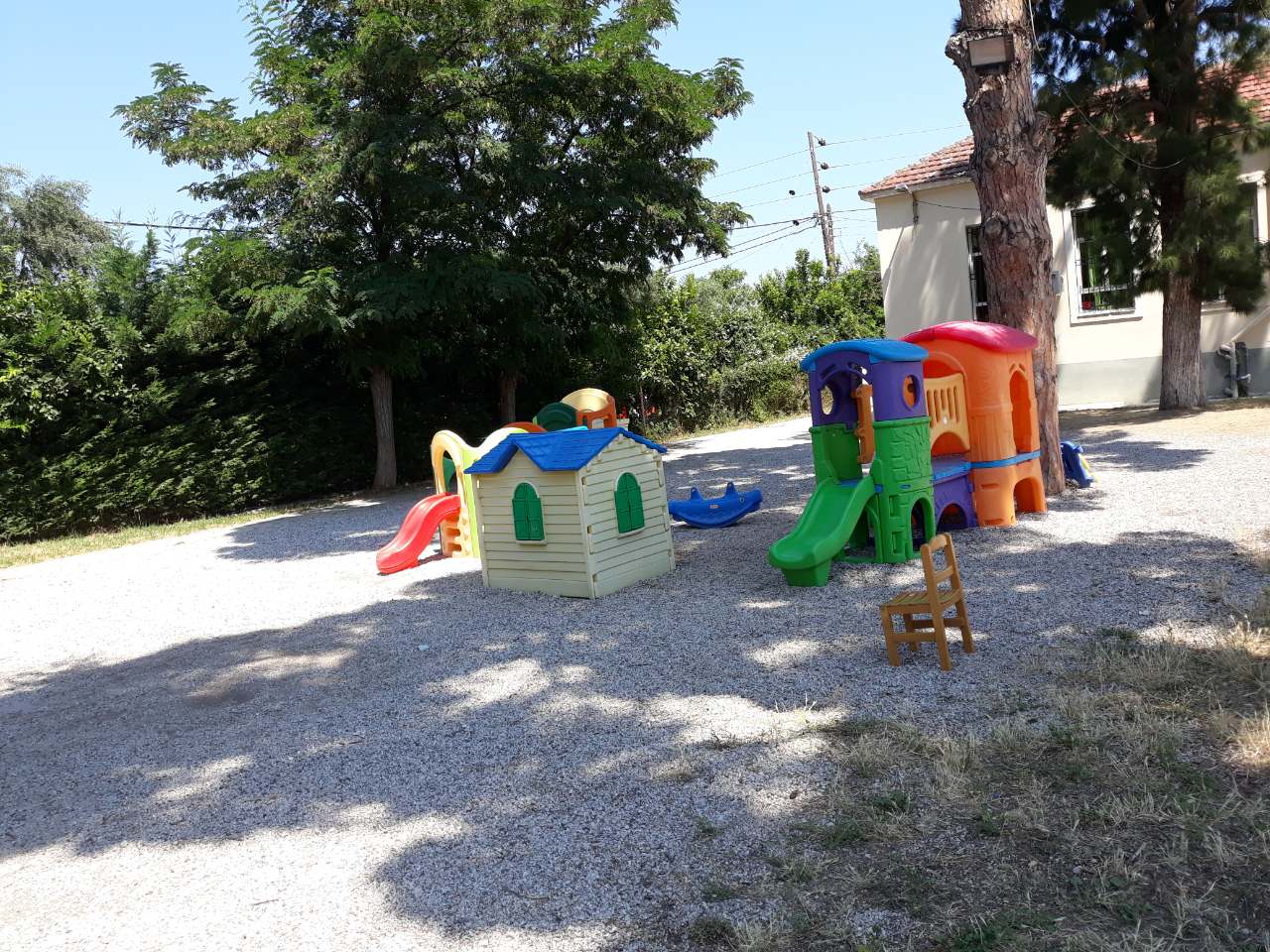 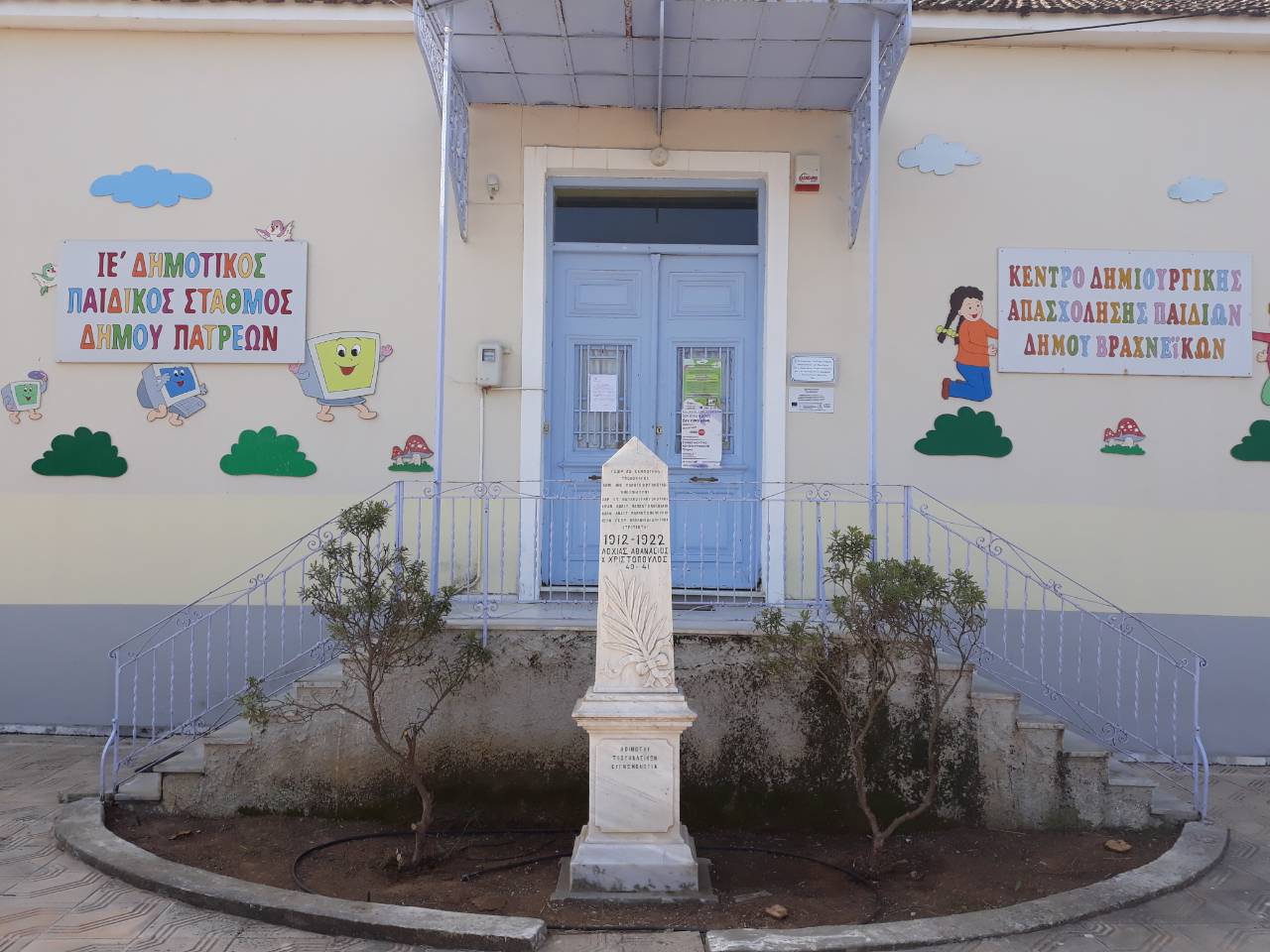 ΙΣΤ΄ Δημοτικός Παιδικός Σταθμός
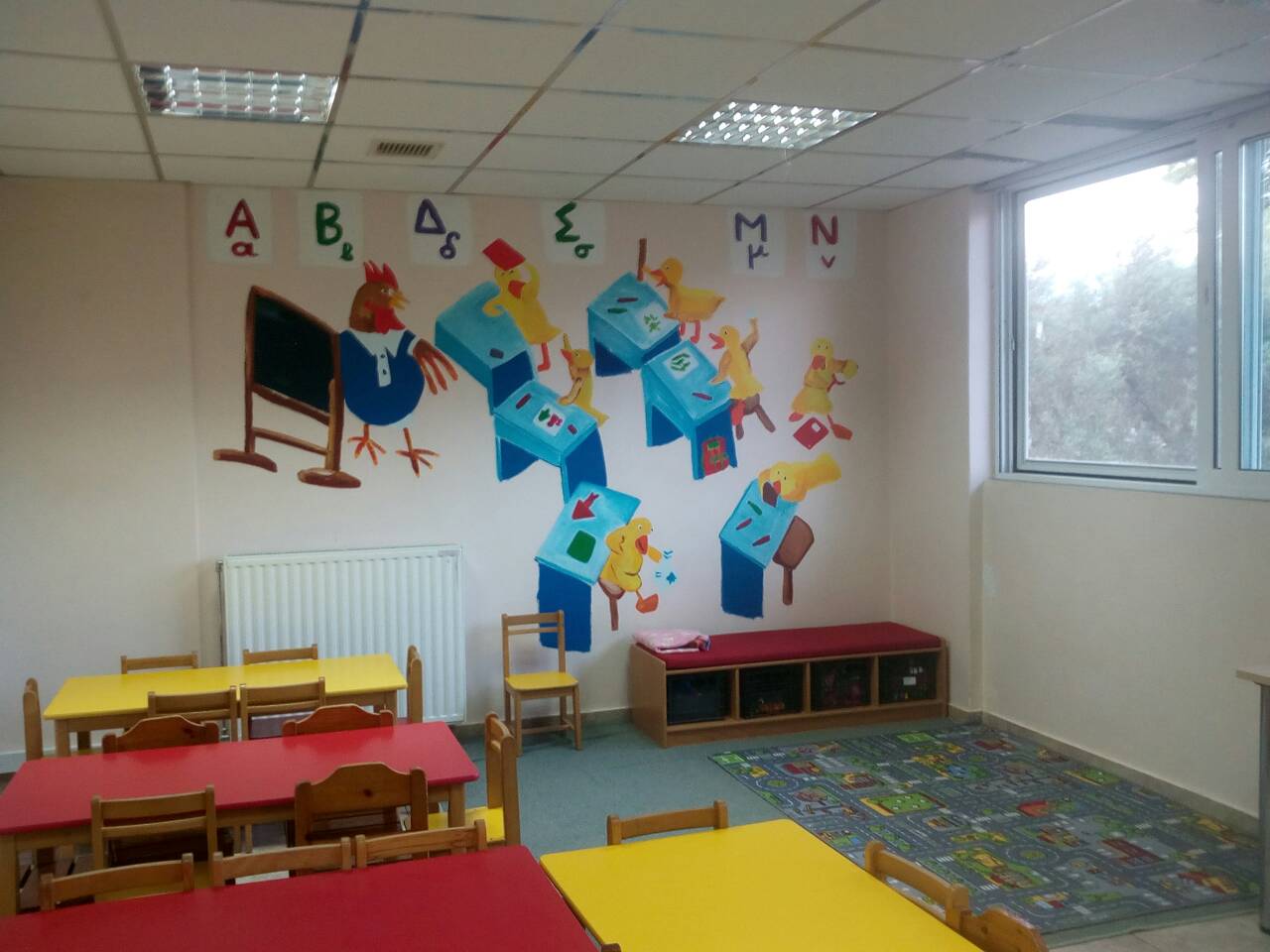 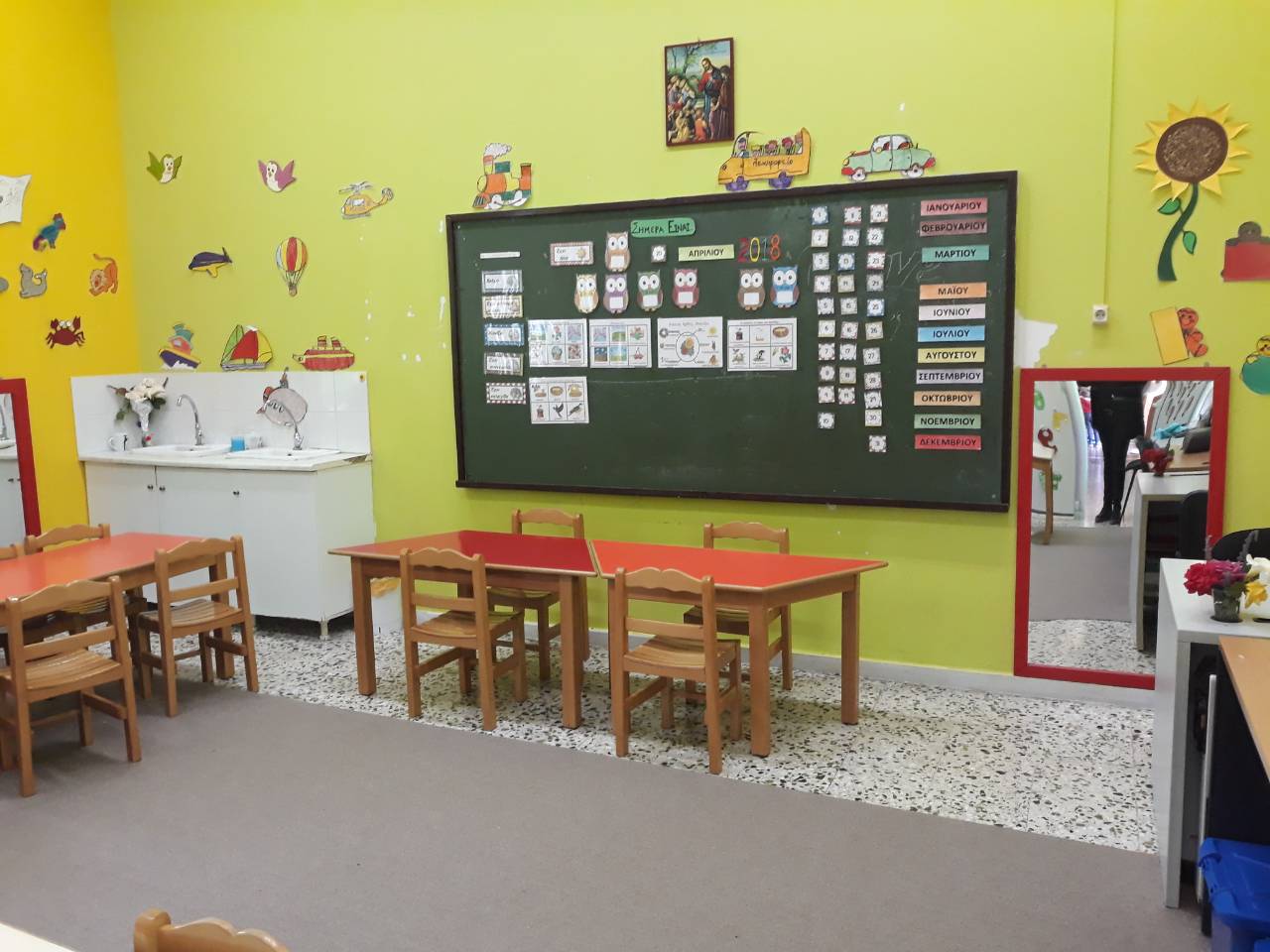 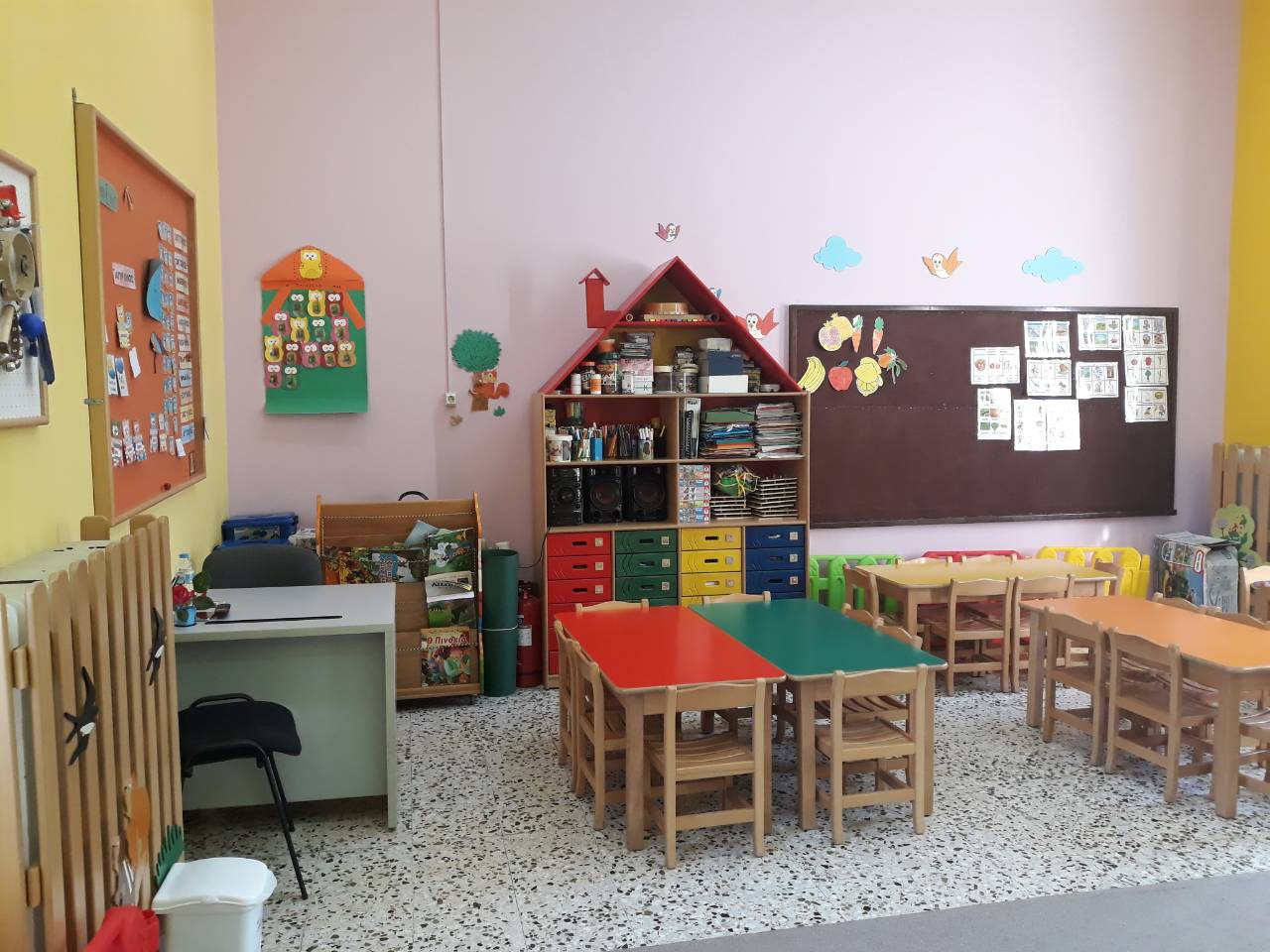 Προσωπικό Σταθμών 2018-2019
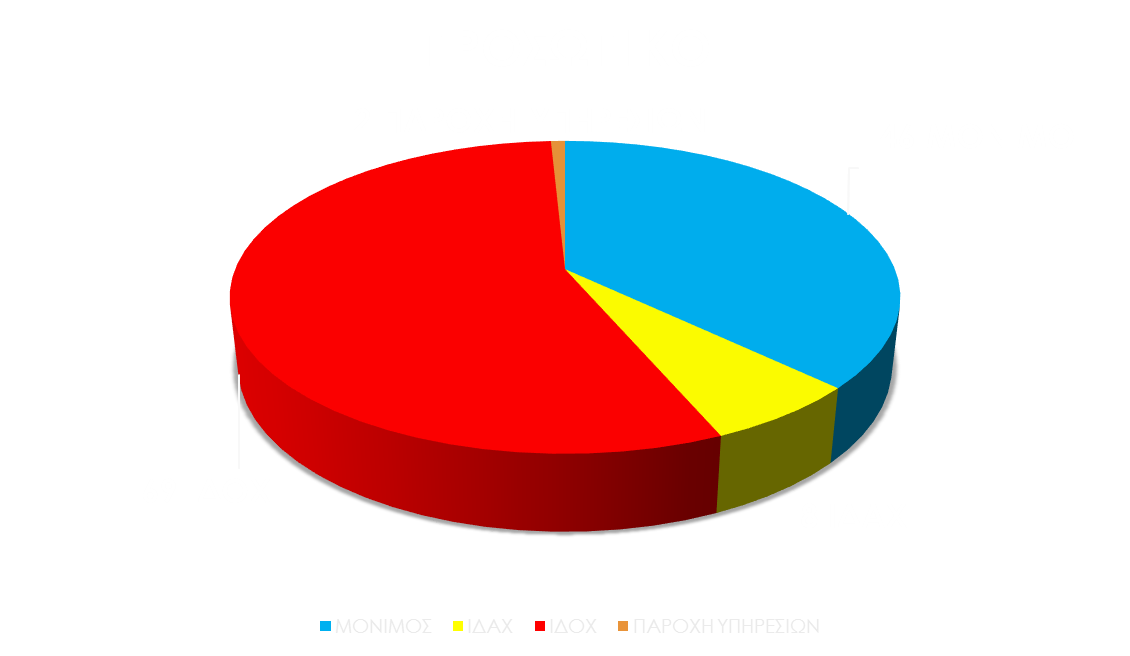 Νηπιαγωγοί
Βρεφονηπιοκόμοι 
Βοηθ. Βρεφοκόμοι
Μάγειρες
Βοηθ.προσωπ. Καθαριότητας
Διοικητικός Υπάλληλος
Παιδίατρος
Παρεμβάσεις
- Απαλλαγή τροφείων για οικογενειακά εισοδήματα    έως 25.000€, με αποτέλεσμα το 77% των εγγεγραμμένων παιδιών να φιλοξενούνται δωρεάν- Μετατροπή ΚΠΑΠ σε ΙΣΤ΄ Παιδικό Σταθμό- Δημιουργία 5 βρεφικών τμημάτων σε 3    υφιστάμενους σταθμούς (Β΄- Ζ΄ - Η΄)  (60 φιλοξενούμενα βρέφη)
Παρεμβάσεις
- Έκδοση αδειών λειτουργίας- Έκδοση πιστοποιητικών πυρασφάλειας- Κάλυψη βασικών προμηθειών- συντηρήσεων
Δαπάνες : Προμήθειες-Συντηρήσεις-Επισκευές
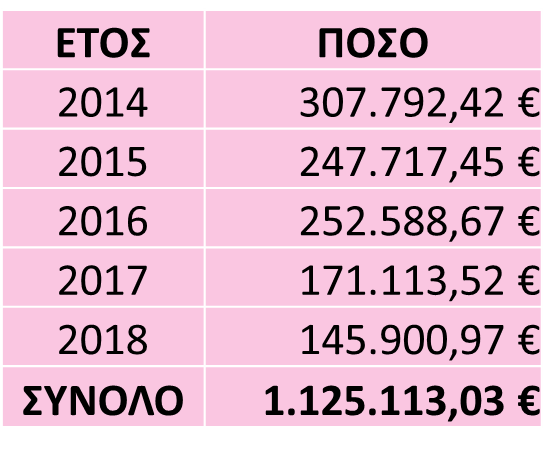 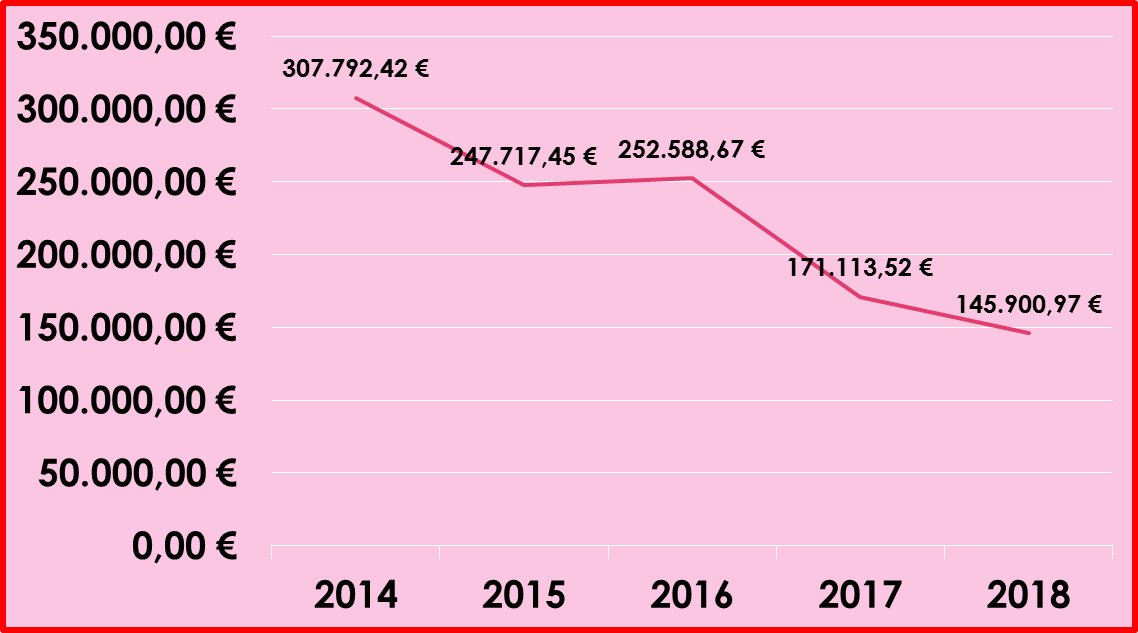 Χρηματοδότηση
- Τροφεία- Επιχορήγηση από το Δήμο Πατρέων- Ευρωπαϊκό πρόγραμμα «Εναρμόνιση   Οικογενειακής Και Επαγγελματικής Ζωής»
Προσλήψεις από 2014-2018
Πρόσληψη παιδιάτρουΠροσλήψεις προσωπικού ΙΔΟΧΠρογραμματισμένες προσλήψεις 25 ΙΔΟΧ
Προσλήψεις Προσωπικού Ι.Δ.Ο.Χ. (2014-2018)
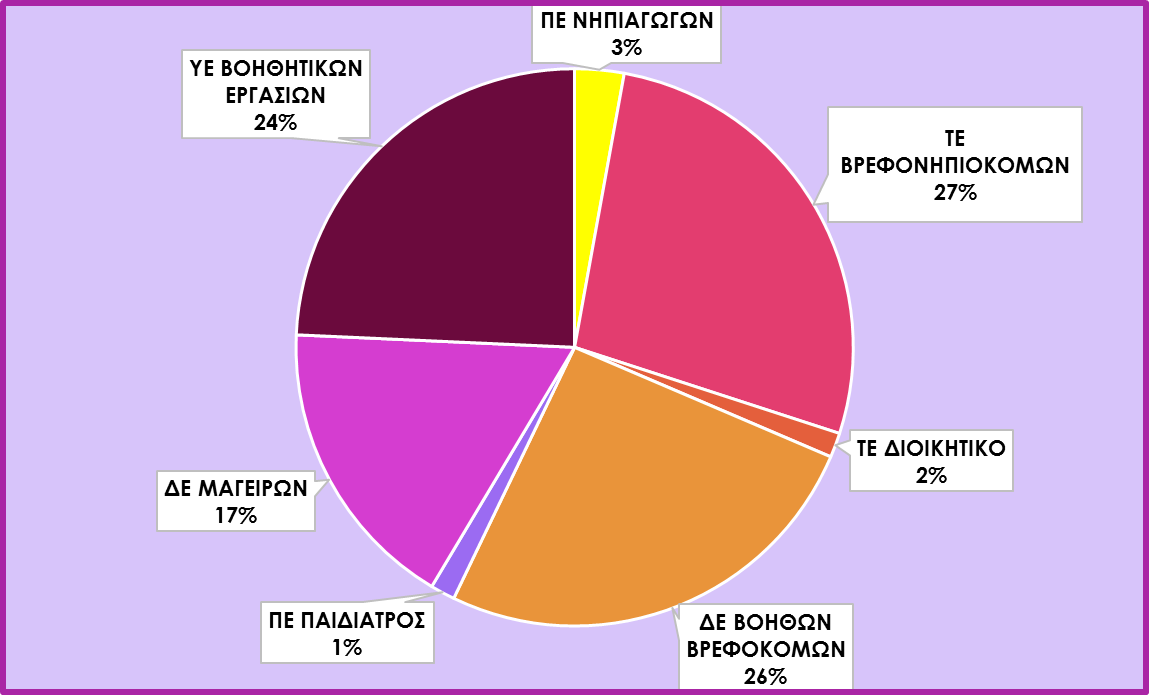 2 Νηπιαγωγοί
19 Βρεφονηπιοκόμοι
18 Βοηθ. Βρεφοκόμοι
12 Μάγειρες
17 Βοηθ. προσωπ.   
     Καθαριότητας
  1 Διοικητικός
  1 Παιδίατρος
Προβλήματα - Δυσκολίες
Έλλειψη προσωπικούΠαιδιά έμειναν εκτός Παιδικών Σταθμών λόγω πληρότητας των θέσεωνΓραφειοκρατία
Εκπαιδευτικές Δράσεις
- Συγκεντρώσεις γονέων- Καθημερινά εκπαιδευτικά προγράμματα                          (πχ θεατρικό παιχνίδι, ζωγραφική, μουσική,     παραμύθι)- Εκπαιδευτικές εκδρομές- Παρακολούθηση θεατρικών παραστάσεων- Παρουσίαση επαγγελμάτων- Εορταστικές εκδηλώσεις- Συμμετοχή στο ρόγραμμα κομποστοποίησης
Ευχαριστίες
- Όλους τους εργαζόμενους στους παιδικούς   σταθμούς- Όλα τα τμήματα του Κ.Ο.ΔΗ.Π.- Τμήμα αυτεπιστασίας έργων υποδομής- Διεύθυνση αρχιτεκτονικού έργου – Η/Μ- Τμήμα Κοινωνικής Πρόνοιας
“ Κουλτούρα είναι αυτό που μένει όταν τα έχεις ξεχάσει όλα “ 
                                    

José Ortega y Gasset